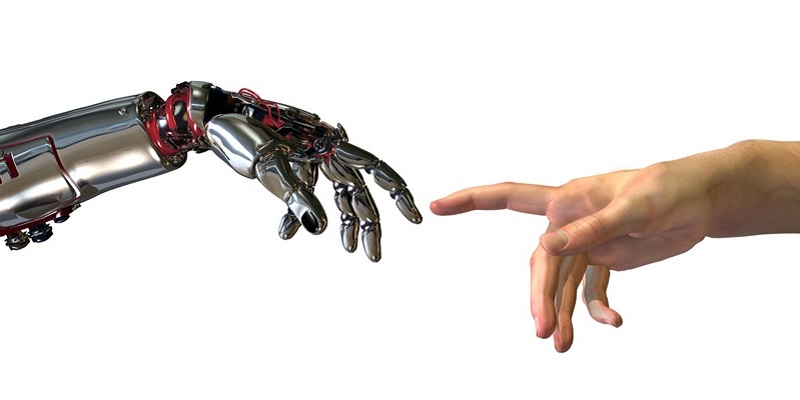 Interactive Information Retrieval with Bandit Feedback
Huazheng Wang, Yiling Jia, Hongning Wang
Department of Computer Science
University of Virginia
Outline of this tutorial
Motivation
Background: bandit algorithms
Bandit learning for recommender systems
Bandit learning for retrieval systems
Ethical considerations in IR with bandit learning
Conclusion & future directions
Outline
2
Information retrieval is everywhere
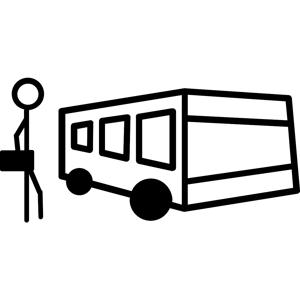 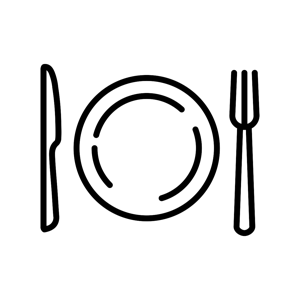 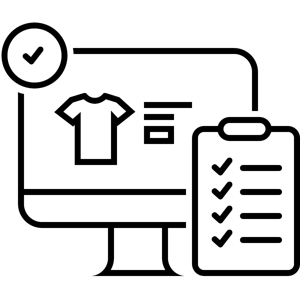 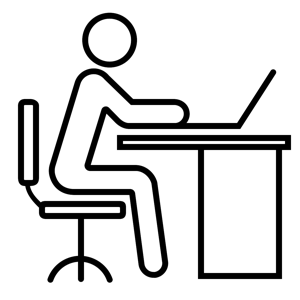 A predominant interface between users and massive amount of information indexed in modern online systems
Listen to music and podcasts
Attend to emails
Find a restaurant
Online shopping
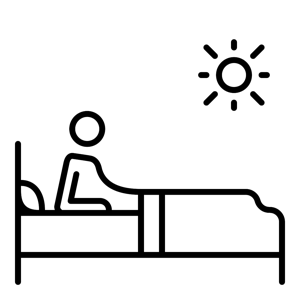 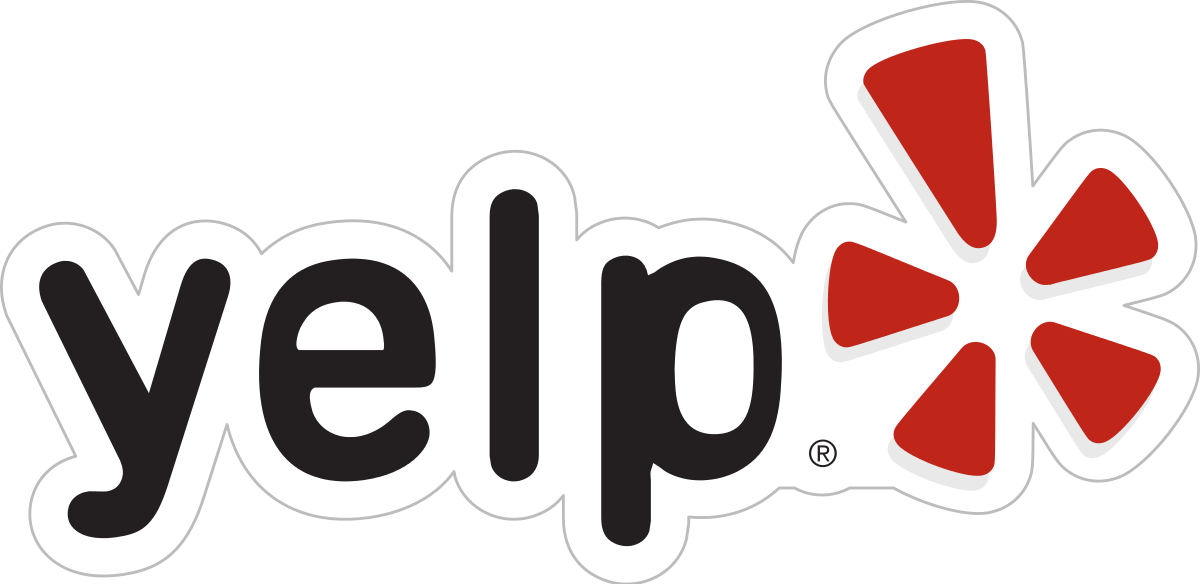 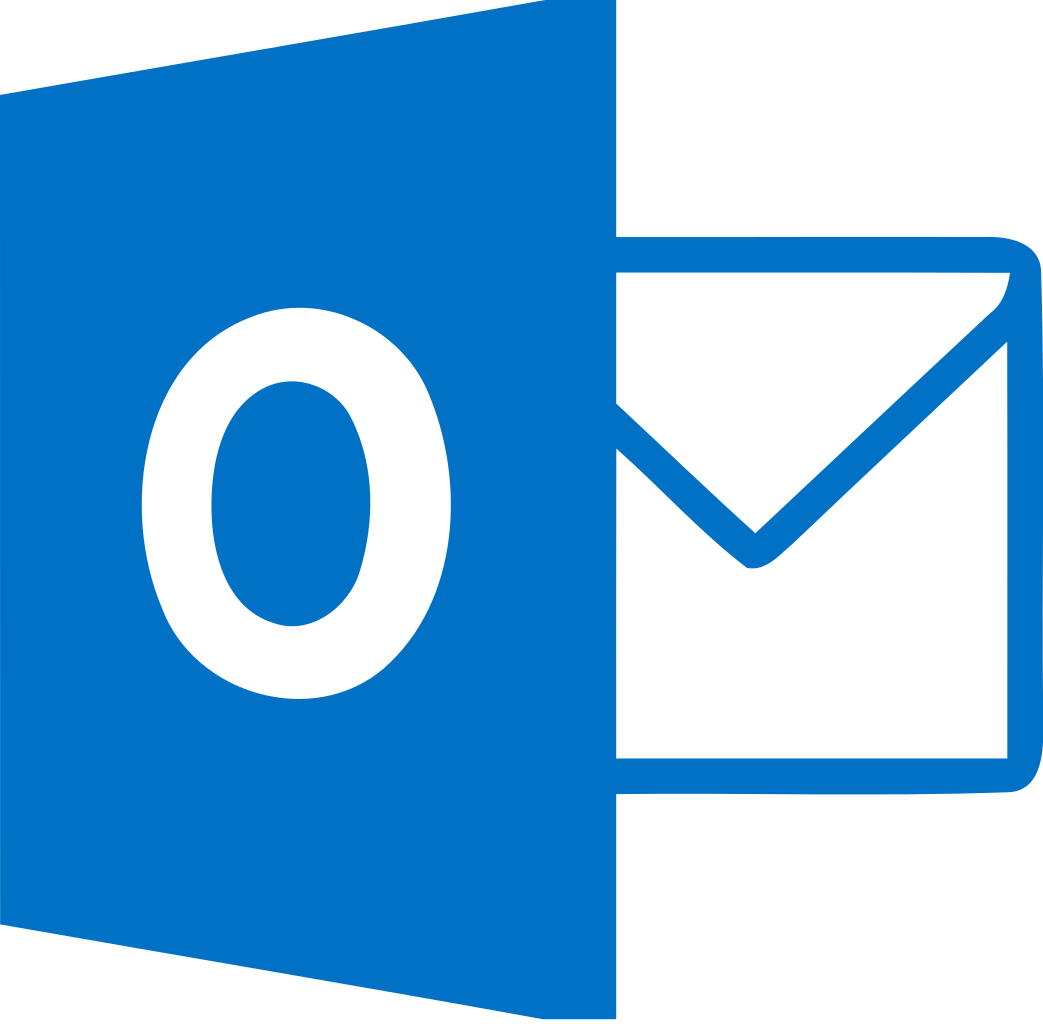 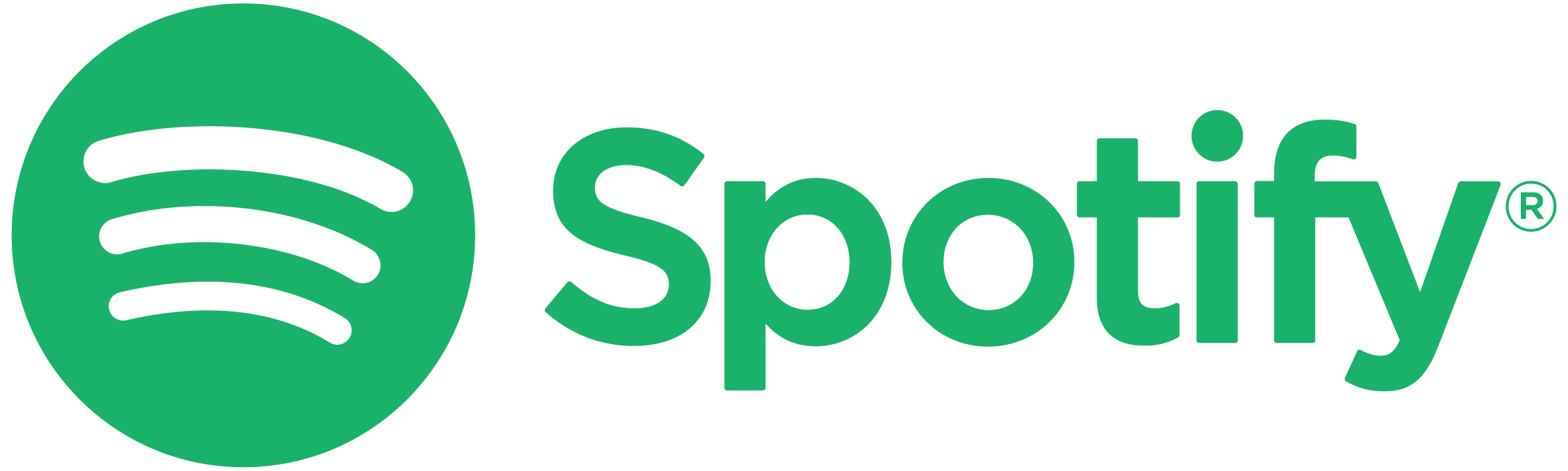 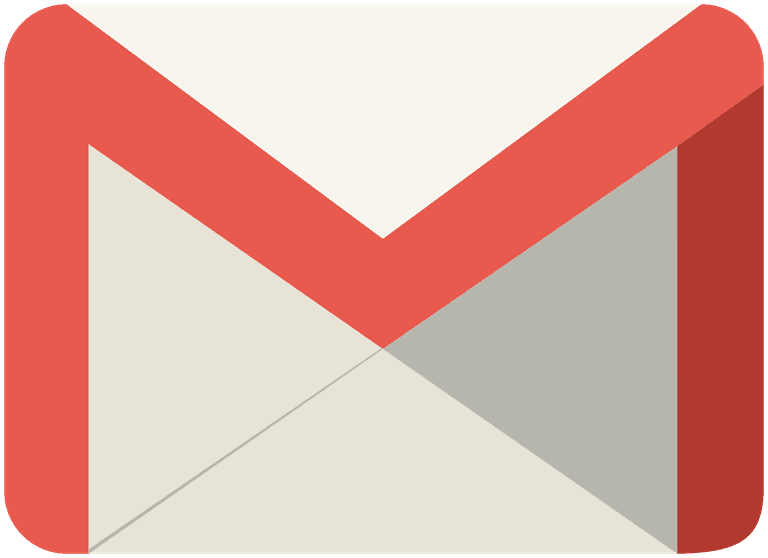 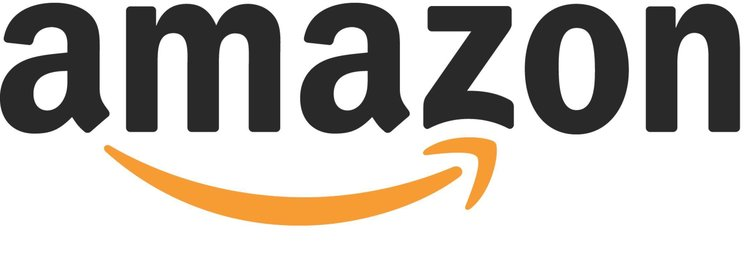 Check media feeds
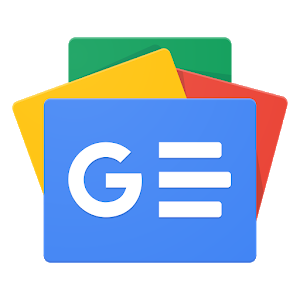 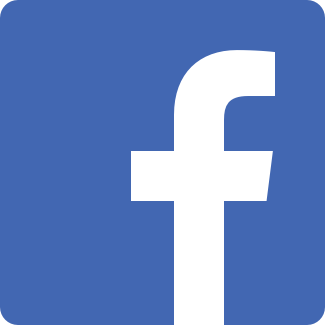 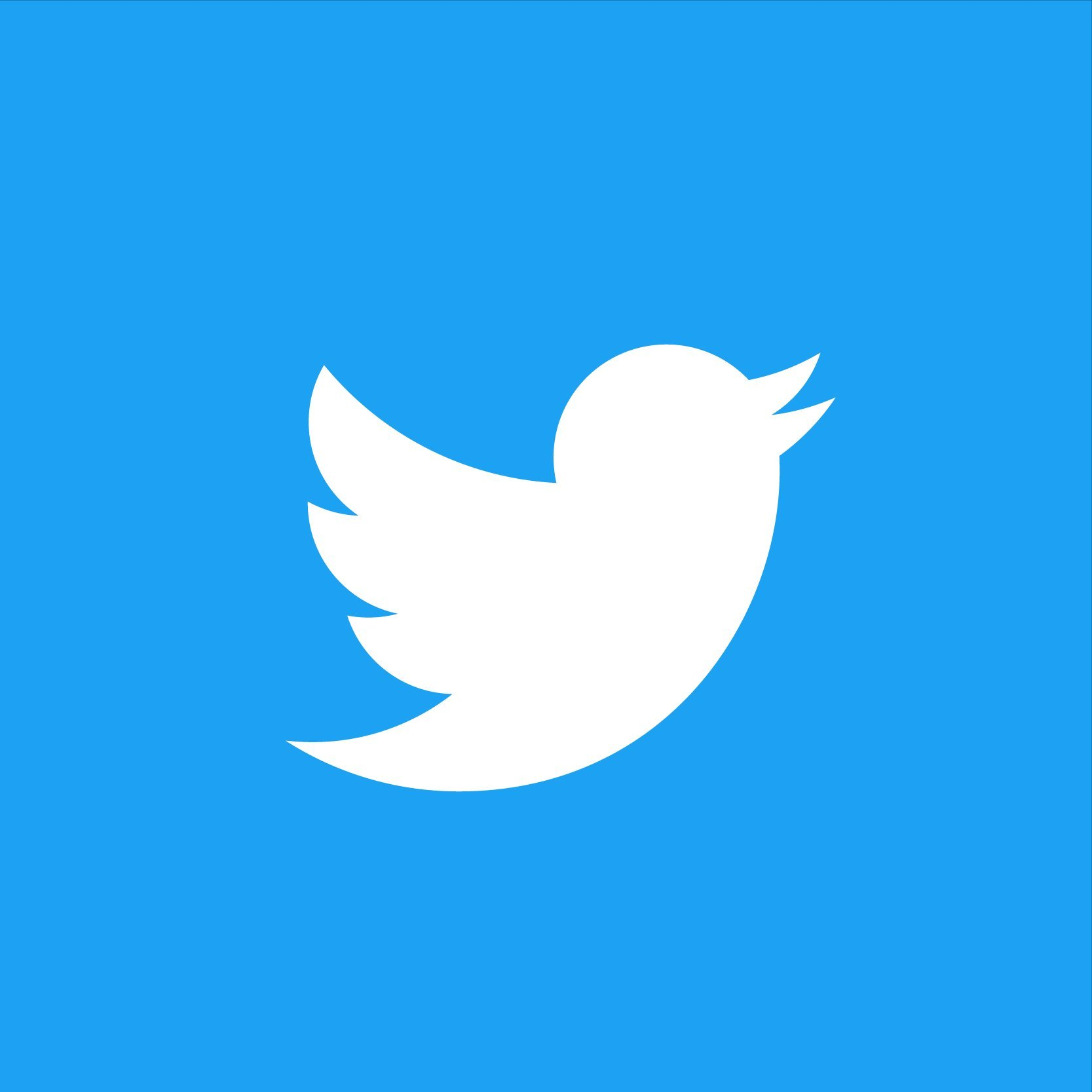 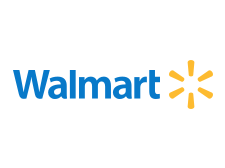 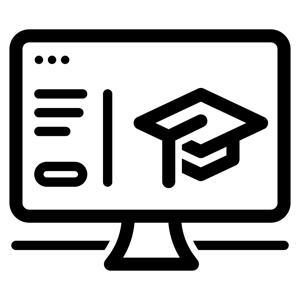 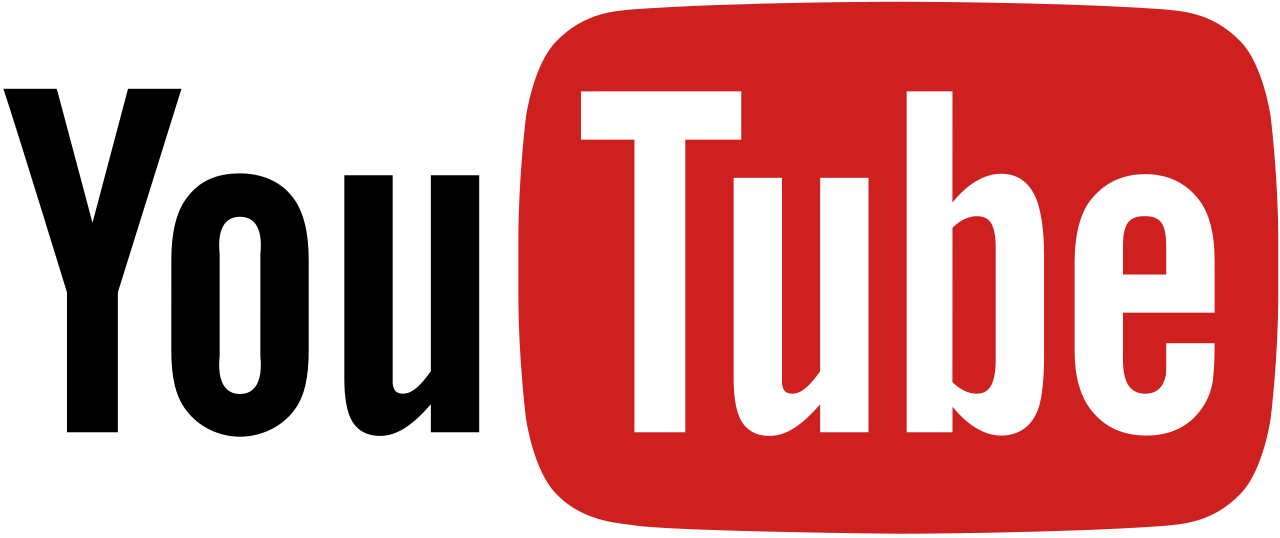 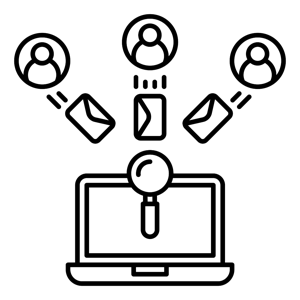 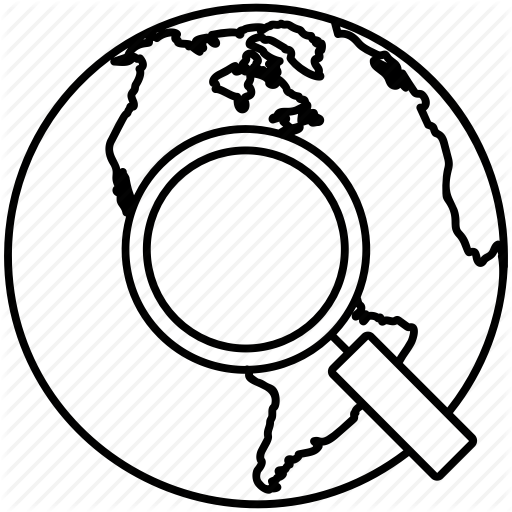 Take courses
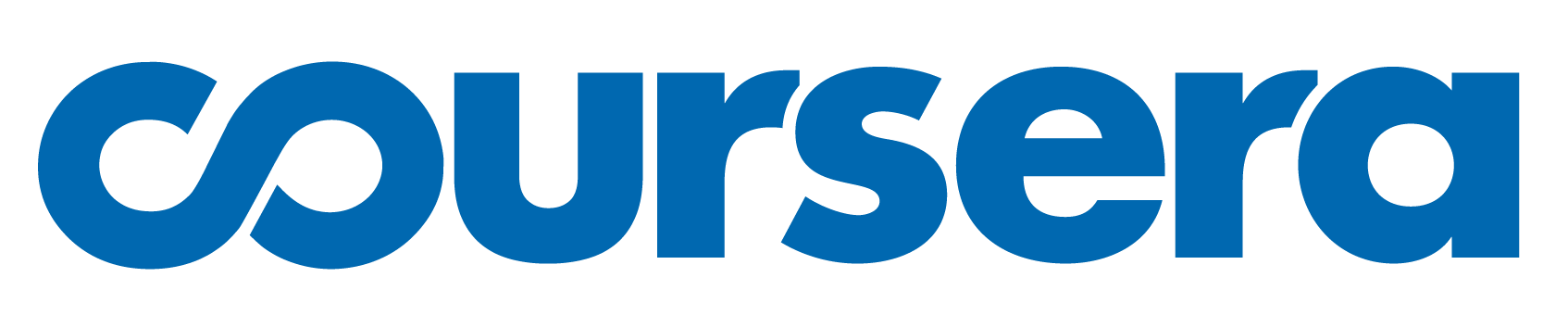 Search online
Apply for jobs
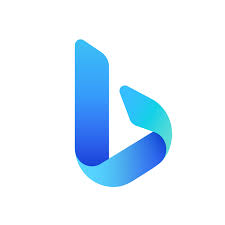 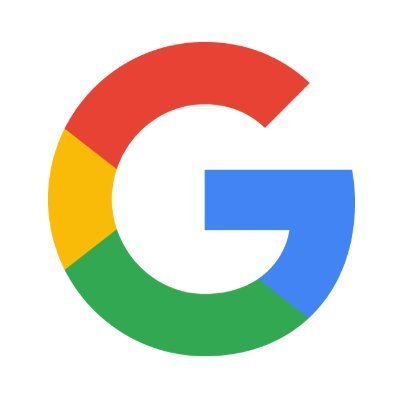 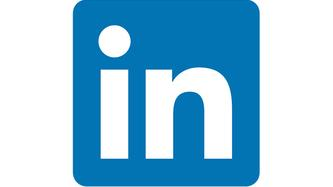 Motivation
3
Goal of information retrieval
Satisfy users’ information need
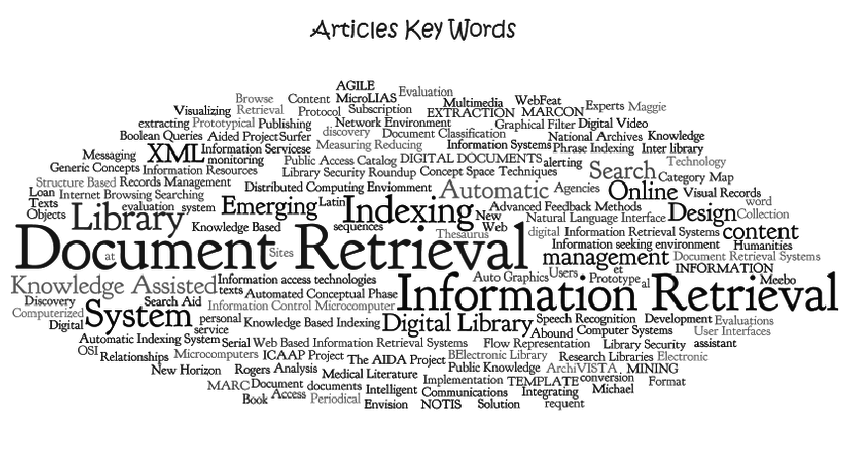 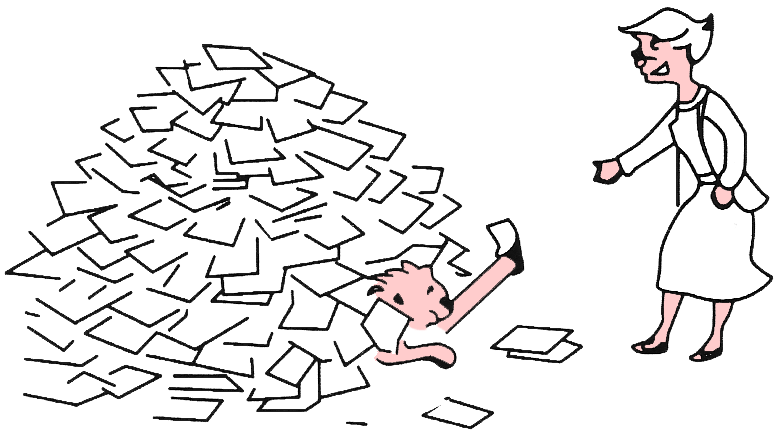 Motivation
4
Result ranking is essential
Probability ranking principle [1] – a theoretical justification
The overall utility of the system to its users is maximized when the results are ranked in a descending order of usefulness to the users
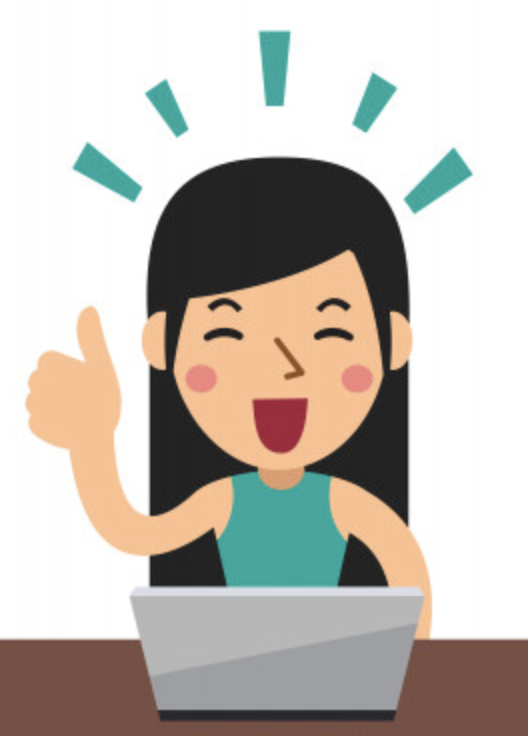 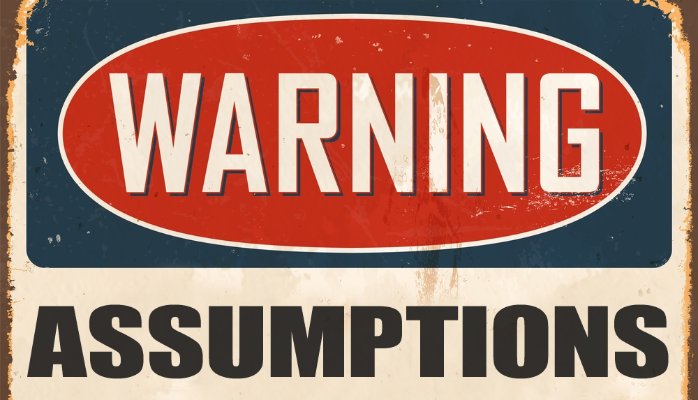 Sequential examination
Independent relevance evaluation
Motivation
5
How do we rank results?
Classical IR methods
Document retrieval
BM25, language models, page rank
Recommendation
Content-based recommendation, collaborative filtering
Unsupervised, and rely on empirical parameter tuning
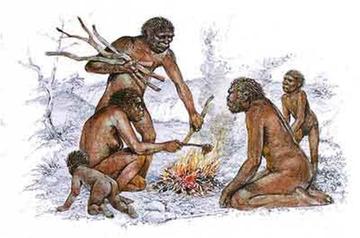 Motivation
6
How do we rank results?
Learning-based methods
Document retrieval
Learning to rank
Recommendation
Latent factor models, neural network models
Supervised, hungry for labeled training data!
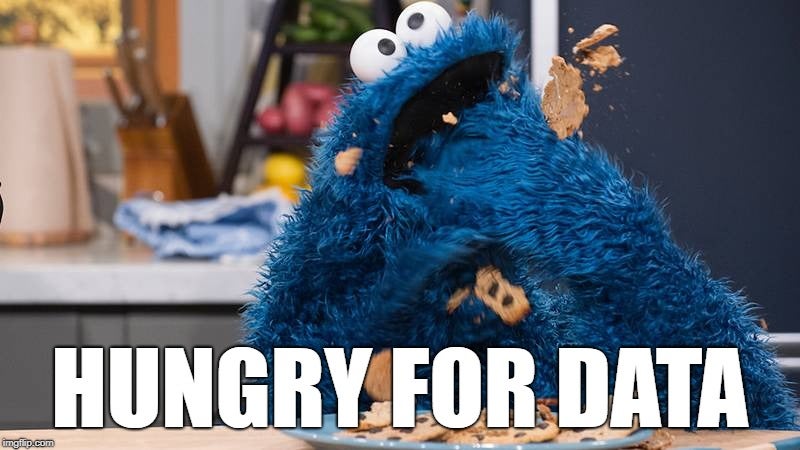 Motivation
7
Learning from users’ implicit feedback
User behavior oriented result feedback
Low cost
Large scale
Natural usage context and utility
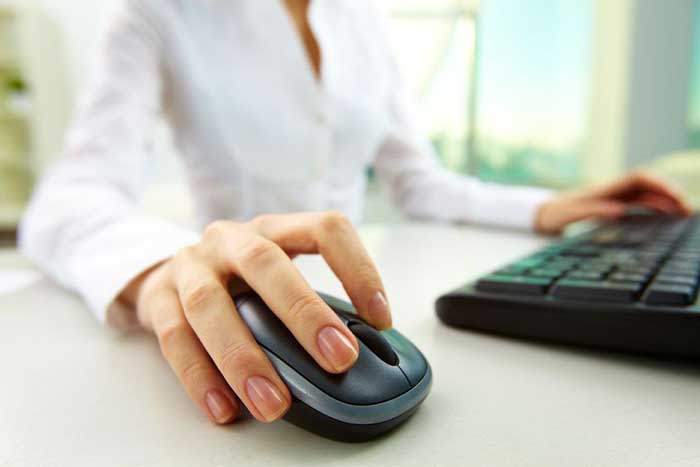 Motivation
8
Interactive information retrieval
Learning by interacting with users
Eliminates offline methods’ heavy dependency on manual relevance annotations
NOT simply update an offline model online
Various types of biases in users’ feedback
d1
d3
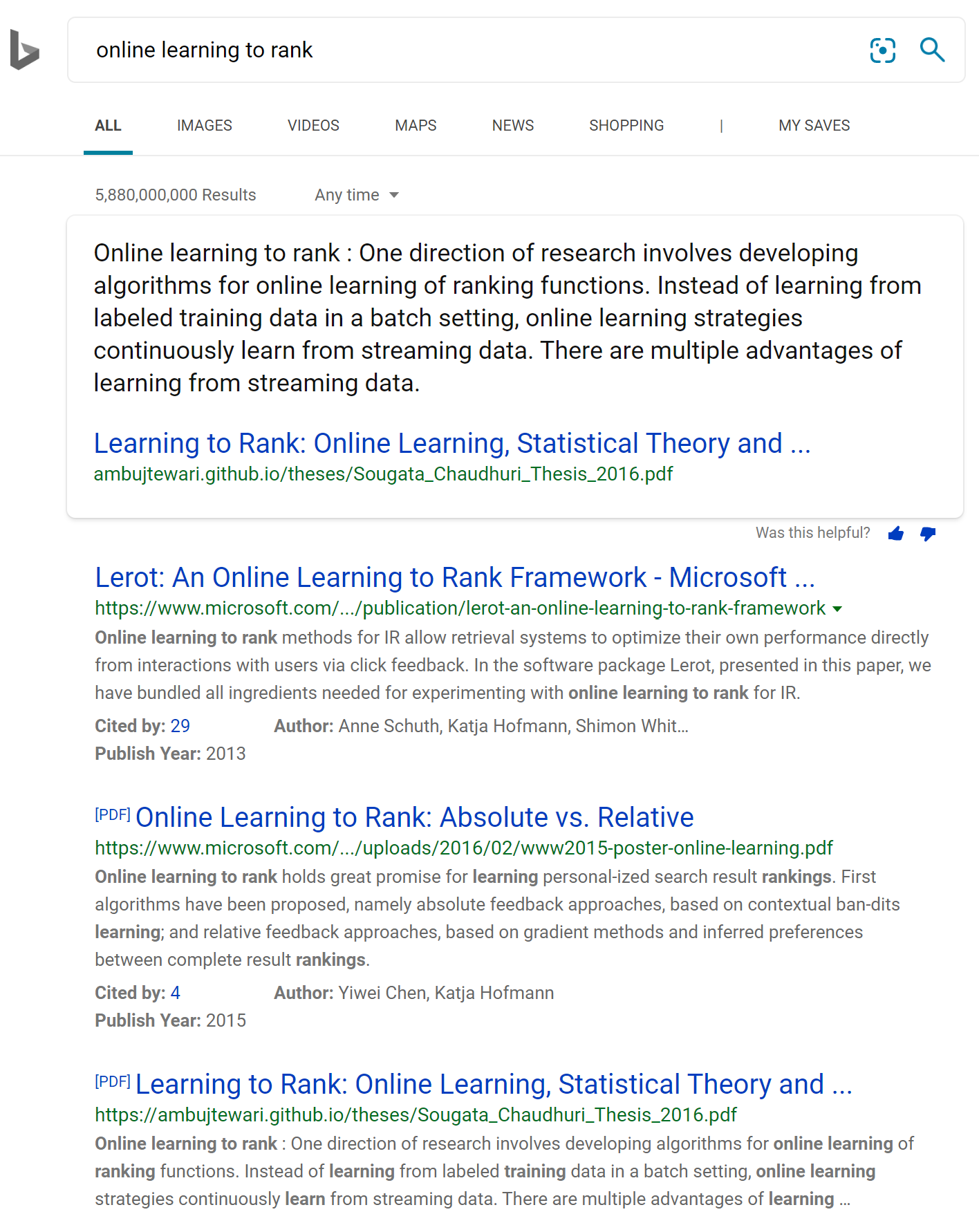 d4
d2
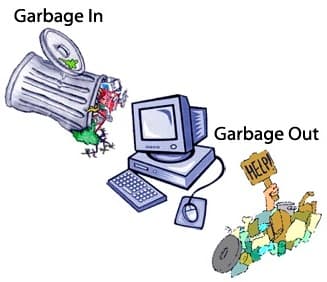 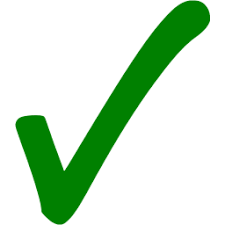 Motivation
9
Limitations in users’ implicit feedback
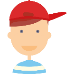 In a recommender system
Presentation bias
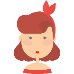 Horror
Drama
Romance
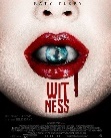 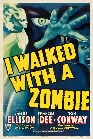 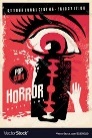 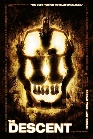 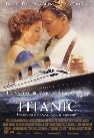 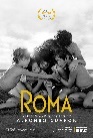 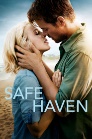 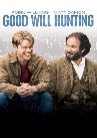 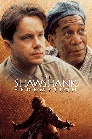 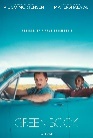 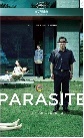 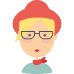 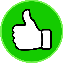 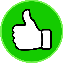 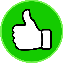 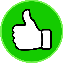 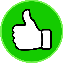 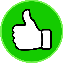 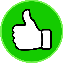 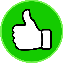 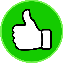 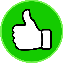 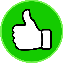 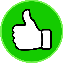 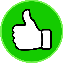 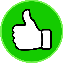 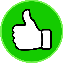 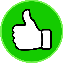 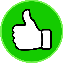 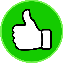 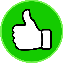 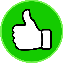 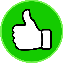 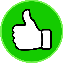 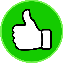 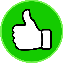 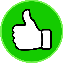 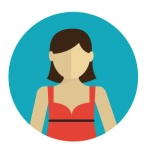 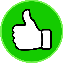 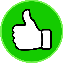 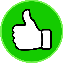 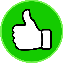 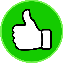 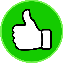 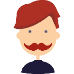 Figure credit: Schnabel et al. 2016 [SSSCJ16]
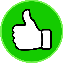 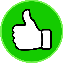 Matthew effect: we still don’t know what we don’t know!
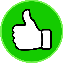 Challenges
10
Limitations in users’ implicit feedback
In a retrieval system
Position bias 
Presentation bias
Trust bias
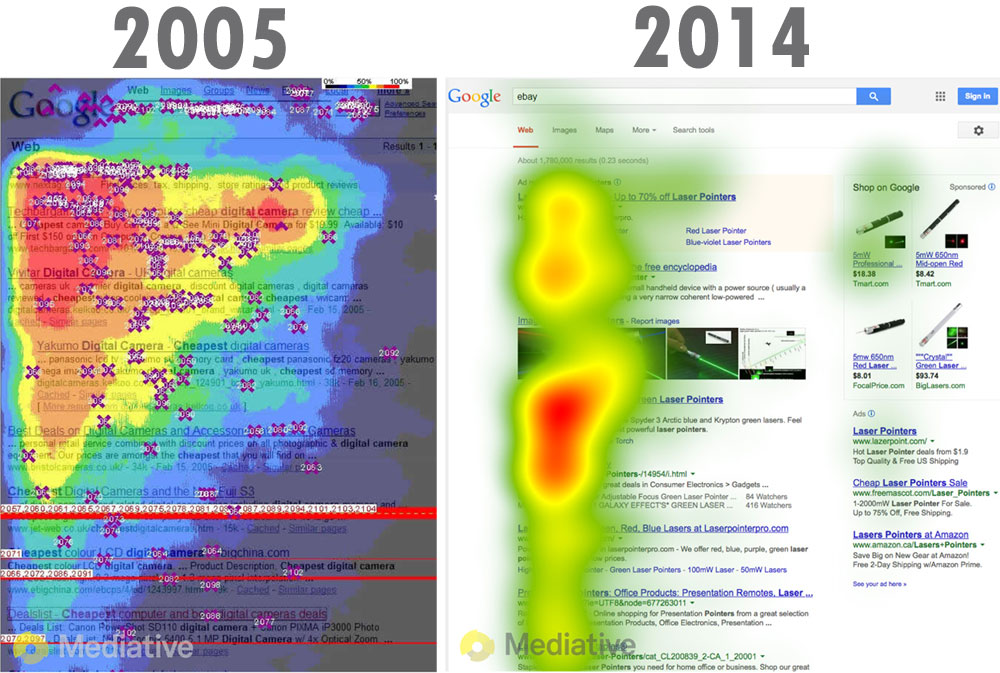 Challenges
11
Interactive information retrieval
Learning by interacting with users
Eliminates offline methods’ heavy dependency on manual relevance annotations
NOT simply update an offline model online
Various types of biases in users’ feedback
Learning while serving the users
Exploitation
Exploration
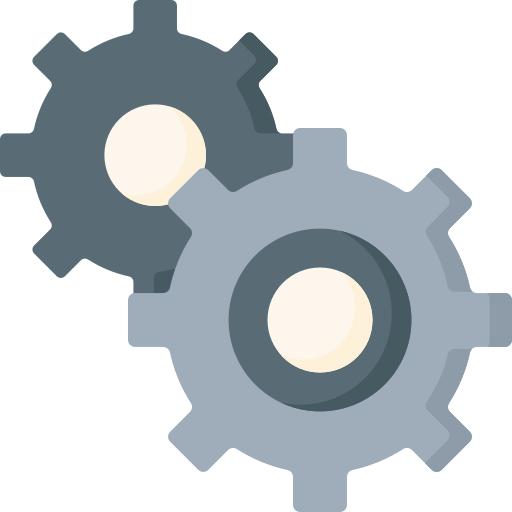 Present currently underestimated results to best improve the ranker
Present the best results estimated so far to satisfy users
Interactive IR System
Motivation
12
Efficient exploration is crucial
Huge search space
Exploration is costly
Even the offline IR models are NOT immune to this!
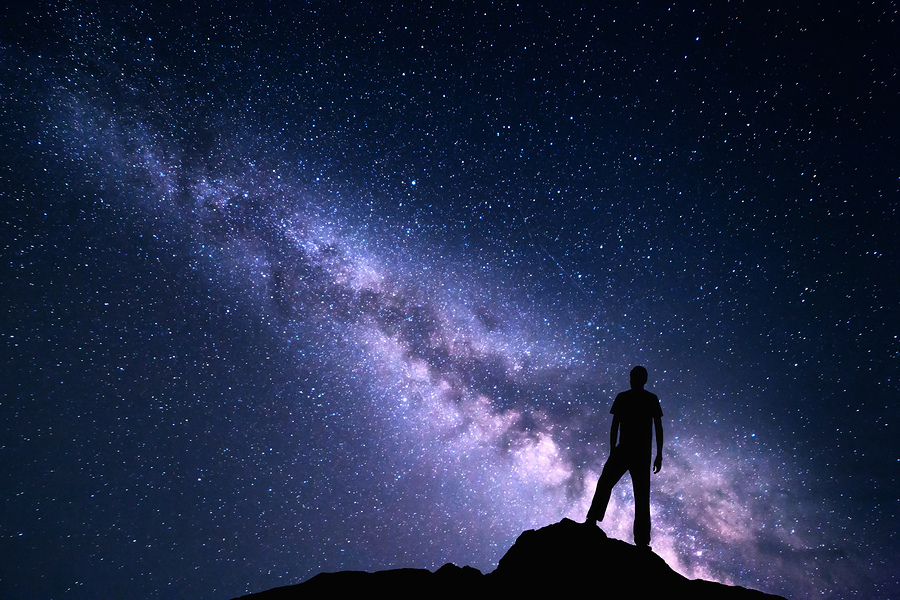 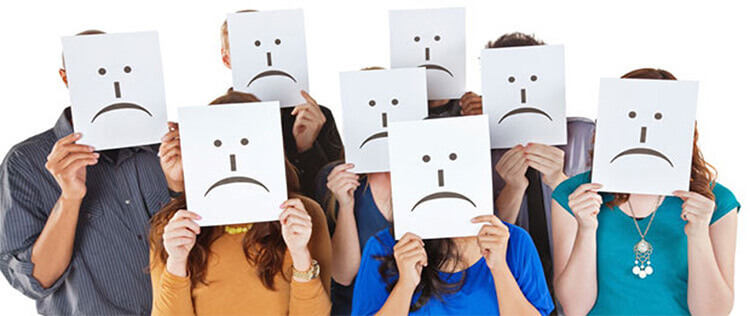 Challenges
13
Efficient exploration is crucial
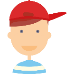 One only gets answers to the questions she asked
Bandit feedback
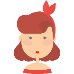 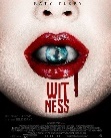 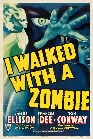 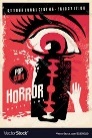 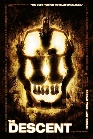 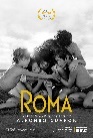 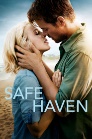 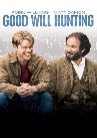 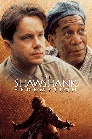 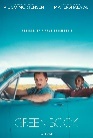 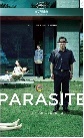 Horror
Drama
Romance
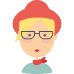 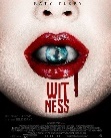 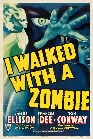 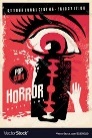 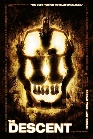 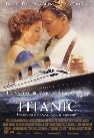 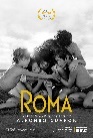 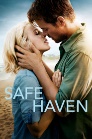 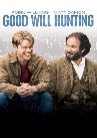 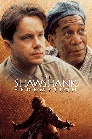 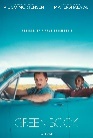 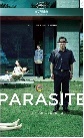 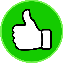 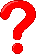 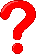 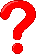 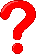 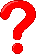 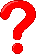 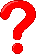 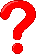 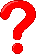 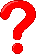 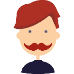 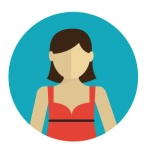 Challenges
14
Efficient exploration is crucial
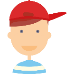 The problem space can be structured
The observations might not be independent
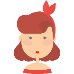 Clustered, correlated responses?
Horror
Drama
Romance
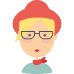 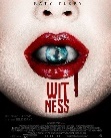 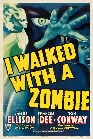 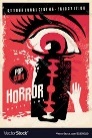 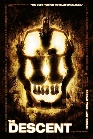 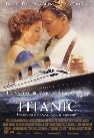 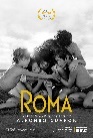 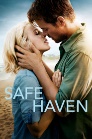 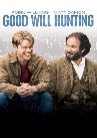 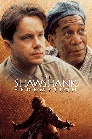 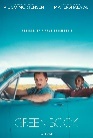 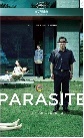 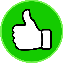 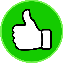 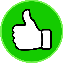 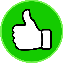 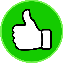 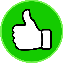 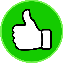 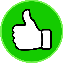 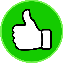 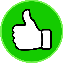 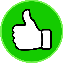 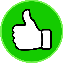 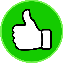 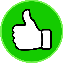 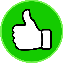 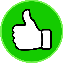 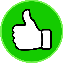 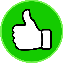 Social influence?
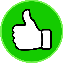 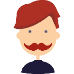 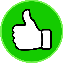 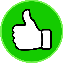 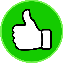 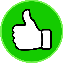 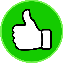 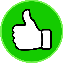 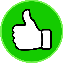 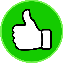 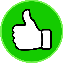 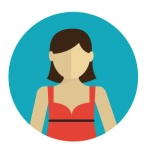 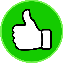 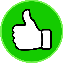 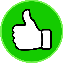 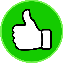 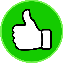 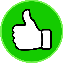 Figure credit: Schnabel et al. 2016 [SSSCJ16]
Challenges
15
Efficient exploration is crucial
The problem space is evolving over time
Any real-world environment is non-stationary
Recognize outdated model is important
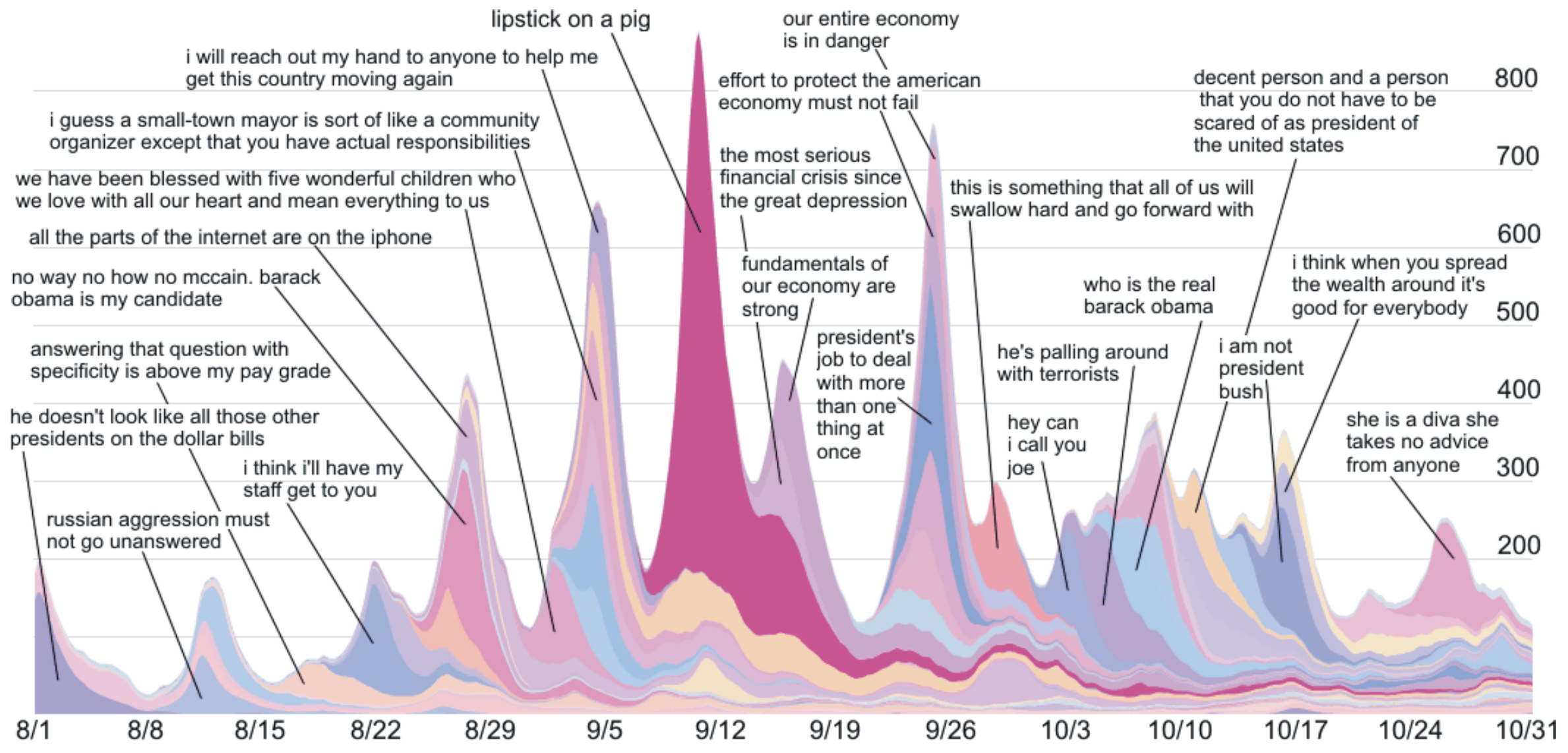 Challenges
16
Exploration also induces risks
There are also privacy, fairness, and ethic concerns in exploration
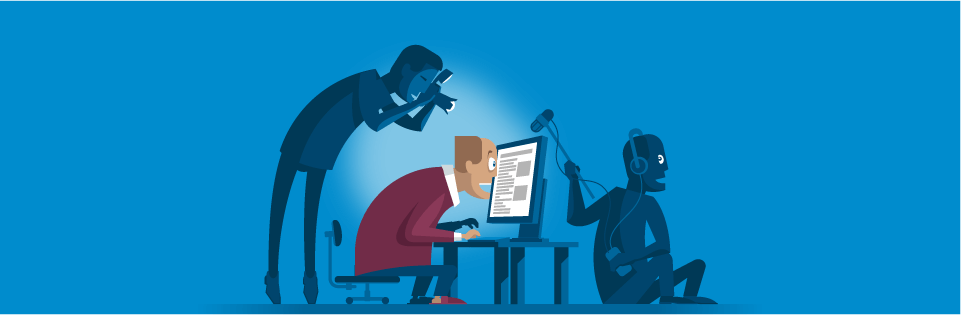 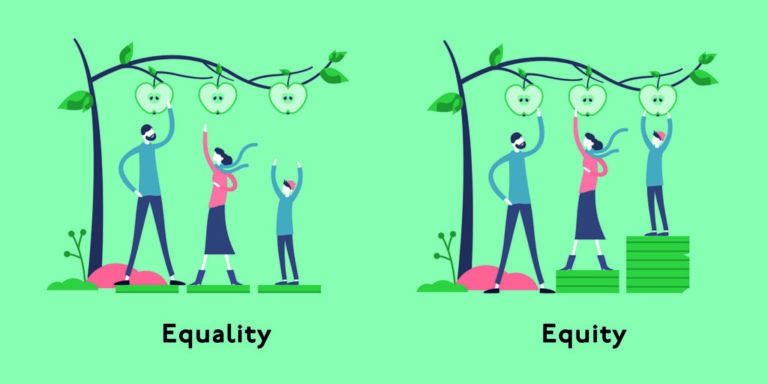 Challenges
17
Outline of this tutorial
Motivation
Background: bandit algorithms
Bandit learning for recommender systems
Bandit learning for retrieval systems
Ethical considerations in IR with bandit learning
Conclusion & future directions
Outline
18
Problem formulation
(stochastic) Multi-arm bandit
…
Goal: maximize the accumulated reward over T rounds
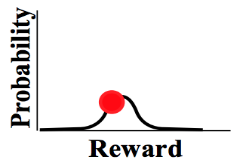 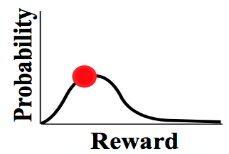 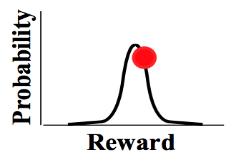 Reward distribution
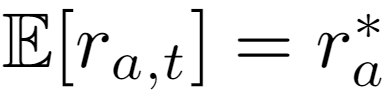 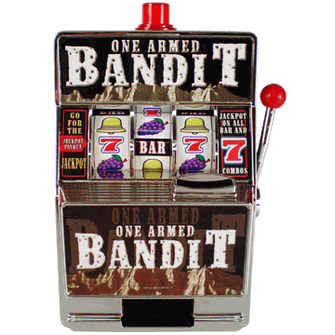 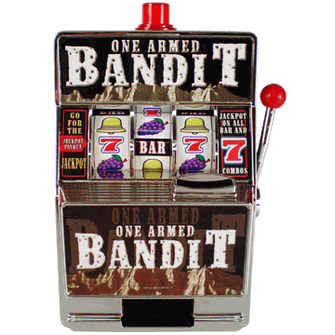 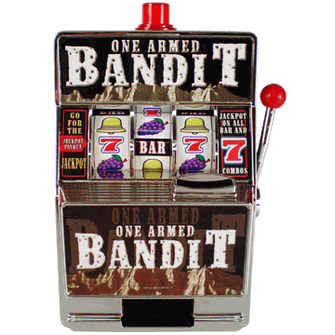 …
Actions
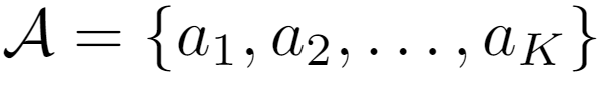 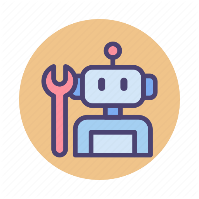 Map it to an IR problem (e.g., recommender systems):
Environment: a user or users
Actions/arms: recommendation candidates
Reward: click, purchase
Agent: recommendation algorithm
Agent/learner/policy
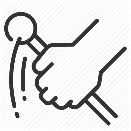 Reward
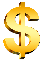 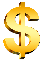 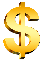 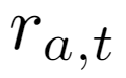 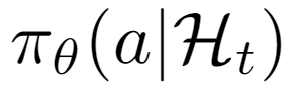 History
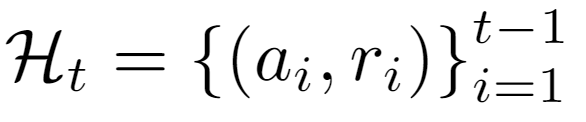 Problem formulation
19
Problem formulation
(stochastic) Multi-arm bandit
…
Goal: maximize the accumulated reward over T rounds
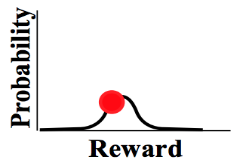 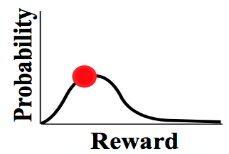 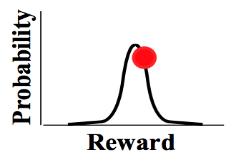 Reward distribution
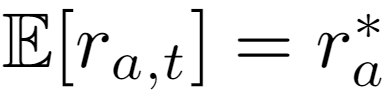 (Pseudo) Regret: expected loss due to not playing the best arm
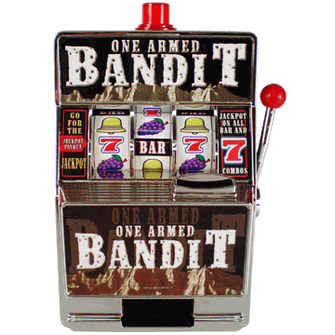 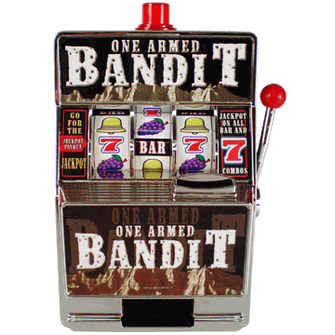 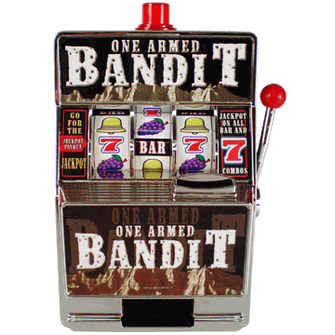 …
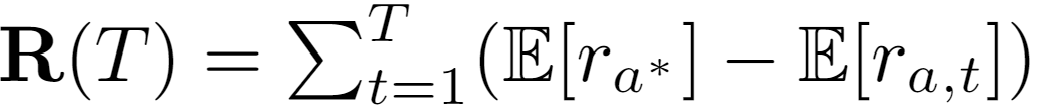 Actions
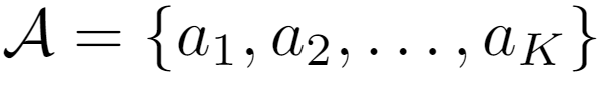 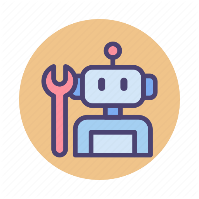 Regret
Agent/learner/policy
Reward
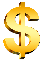 Lower regret bound [LR85]:
Lower regret bound [Aue95]:
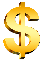 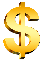 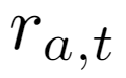 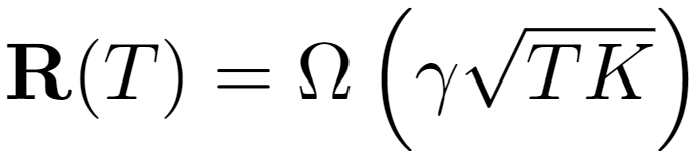 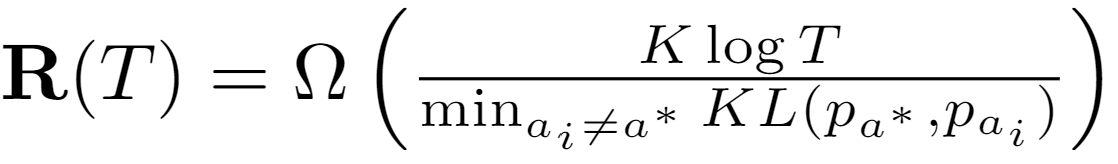 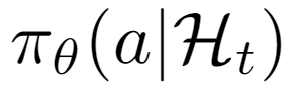 History
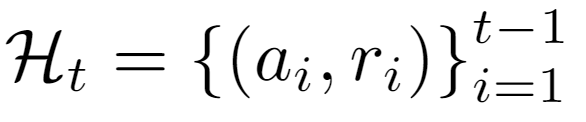 Finite variance is required!
Sub-linear regret is preferred!
Time
Difficulty of the problem
Problem formulation
20
Problem formulation
In linear contextual bandit [LCLS10],
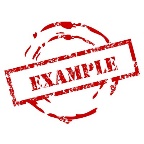 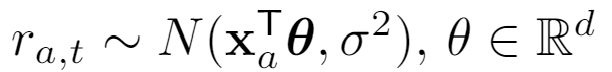 Contextual/structured bandit
…
Goal: maximize the accumulated reward over T rounds
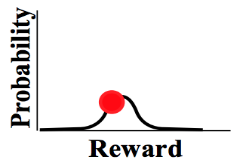 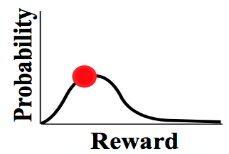 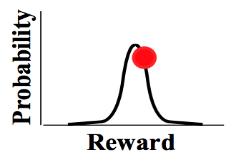 Reward distribution
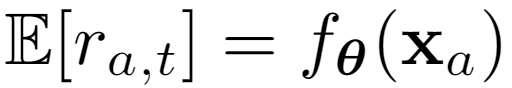 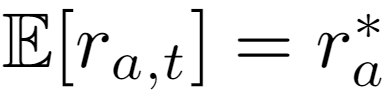 (Pseudo) Regret: expected loss due to not playing the best arm
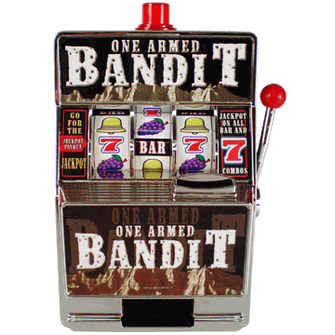 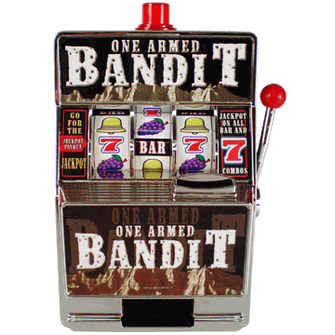 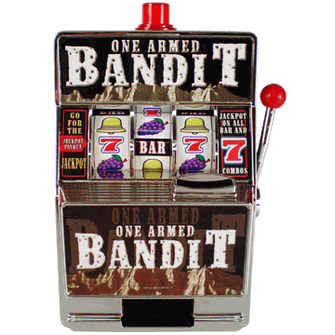 …
Actions
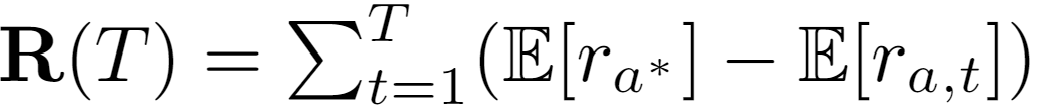 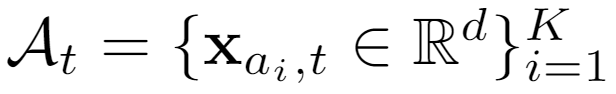 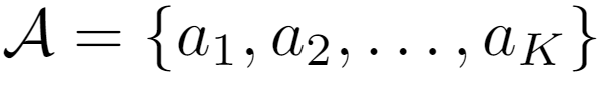 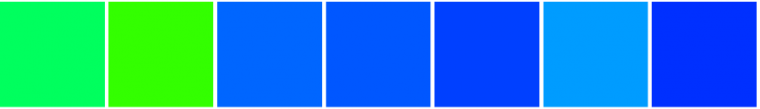 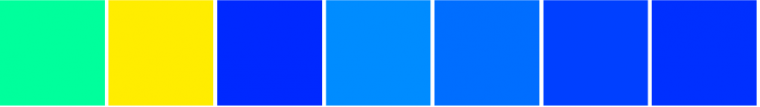 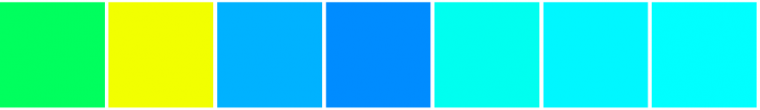 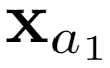 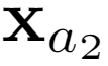 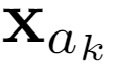 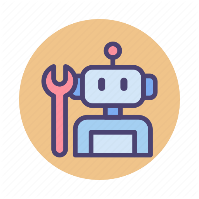 Agent/learner/policy
Reward
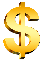 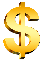 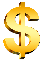 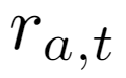 Lower regret bound in linear contextual bandit [CLRS11]:
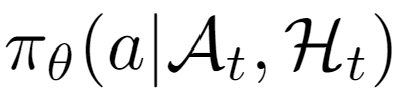 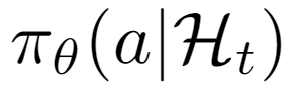 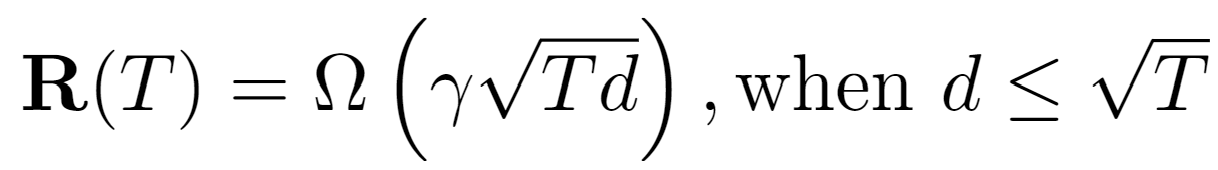 History
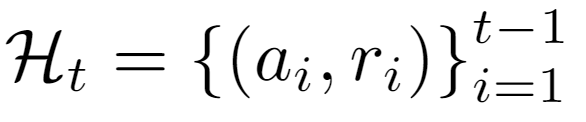 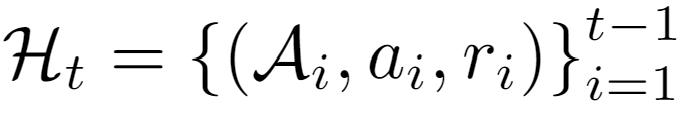 Problem formulation
21
Problem formulation
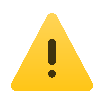 Out of scope of this tutorial
Reinforcement learning [SB18]
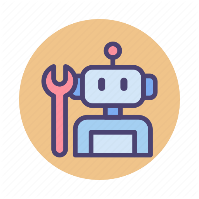 State
Reward
Action
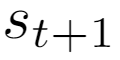 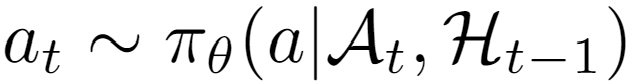 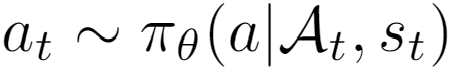 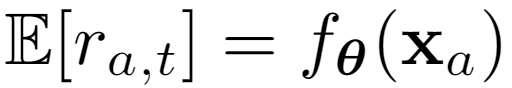 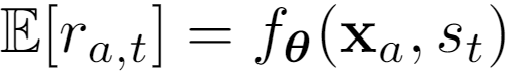 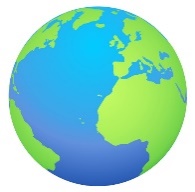 Problem formulation
22
Problem formulation
In linear contextual bandit [LCLS10],
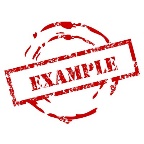 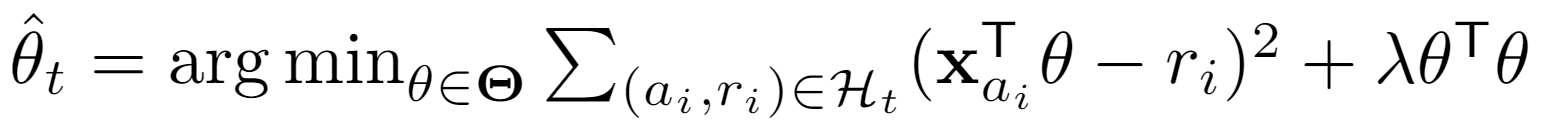 Ridge regression, closed form solution exists!
Key problems
Reward estimation
Arm selection
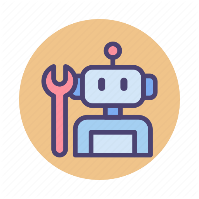 Reward
Action
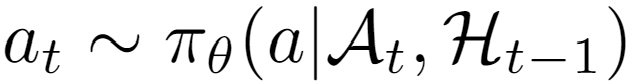 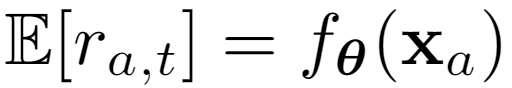 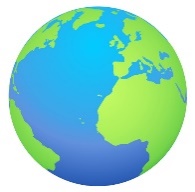 Convergence matters!
Exploration matters!
Multi-arm bandit:

Contextual bandit:
Adaptive v.s., non-adaptive
Independent v.s., collaborative
Unconstrained v.s., constrained
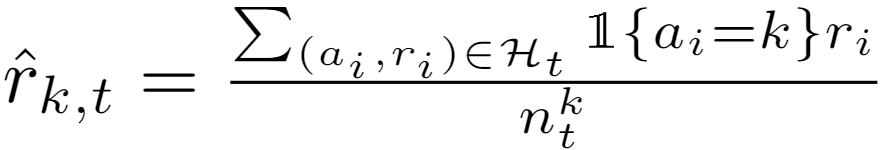 Loss function  Regularization
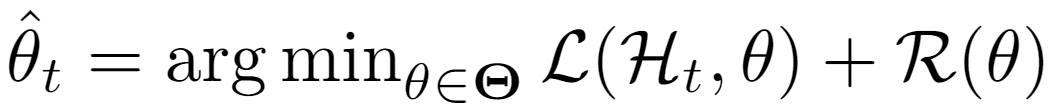 Problem formulation
23
Problem formulation
Map to IR problems
Reward estimation
Document retrieval: document relevance under a given query
Recommendation: item utility for a given user
Arm selection
Document retrieval: ranked list of documents (i.e., top-k ranking)
Recommendation: the item of choice (i.e., top-1 ranking)
Problem formulation
24
Classical bandit learning algorithms
Random exploration
Optimism in the face of uncertainty
Posterior sampling
Perturbation-based
Classical strategies
25
Random exploration
Lower regret bound of MAB:
Reward estimation in MAB:
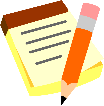 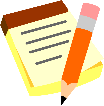 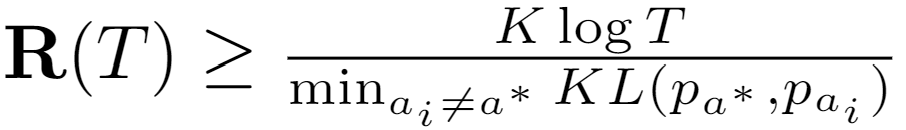 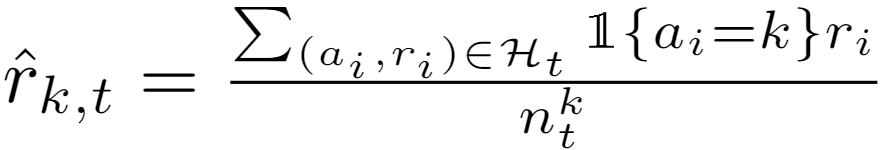 By setting                                                         , we have
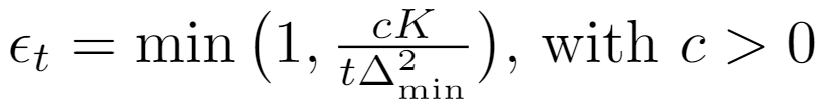 Constant      leads to linear regret!
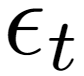 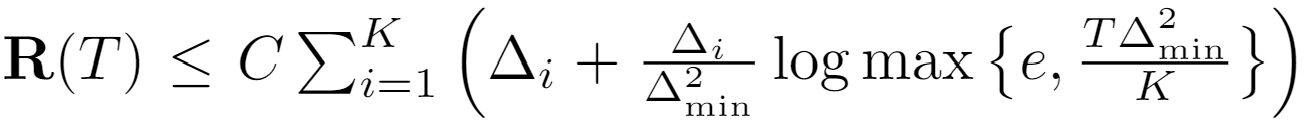 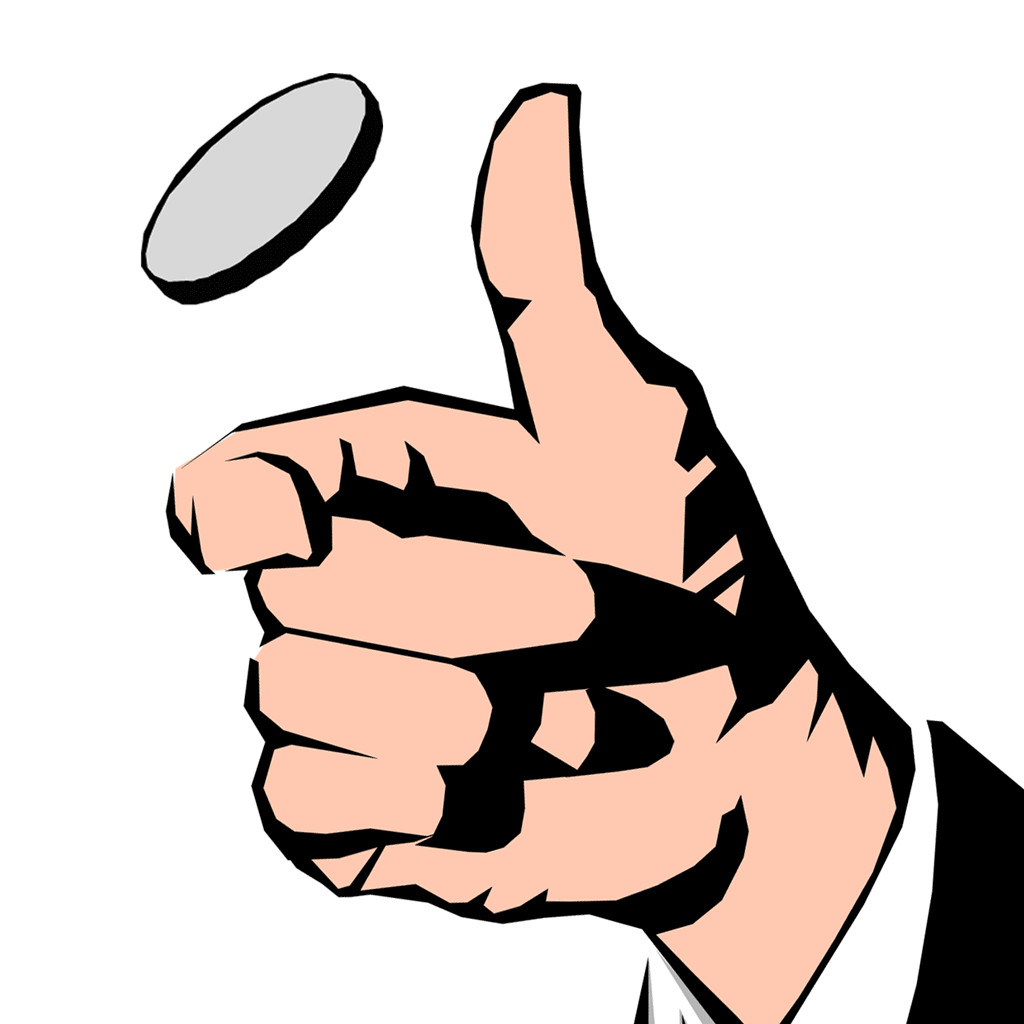 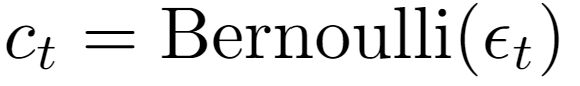 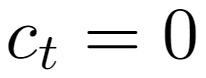 Arm selection
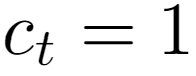 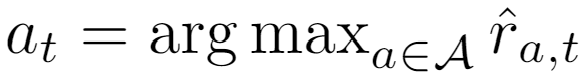 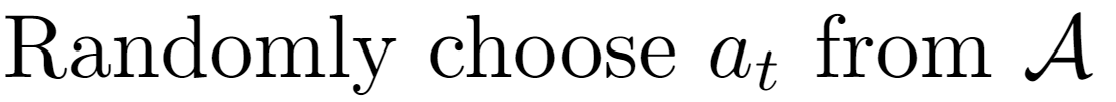 Non-adaptive; often leads to sub-optimal performance in practice.
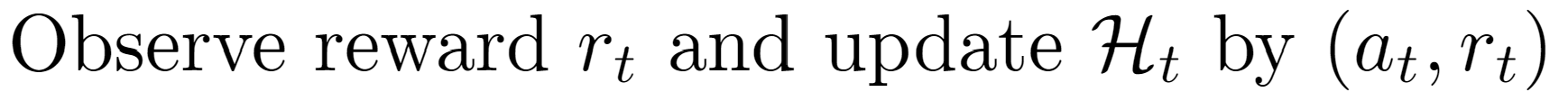 Classical strategies
26
Optimism in the face of uncertainty
Lower regret bound of MAB:
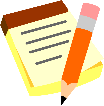 Chernoff-Hoeffding bound
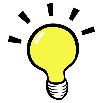 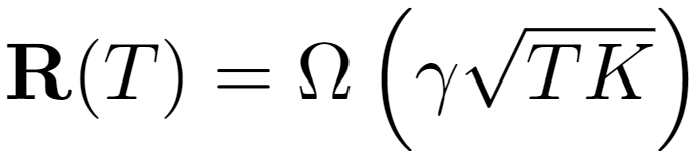 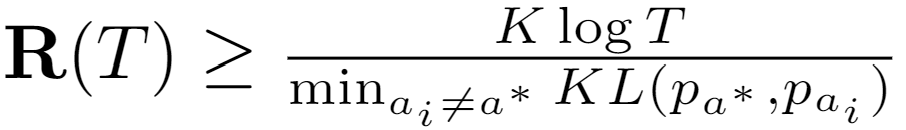 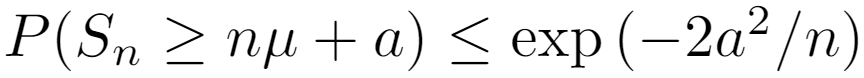 UCB1 [Aue02]
Upper confidence bound based
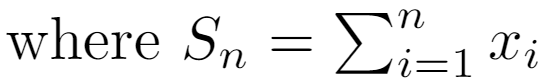 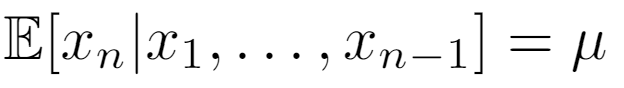 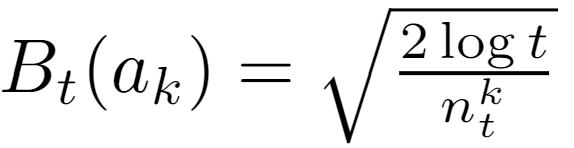 Encourage underestimated arms
Reward
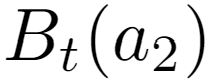 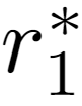 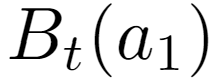 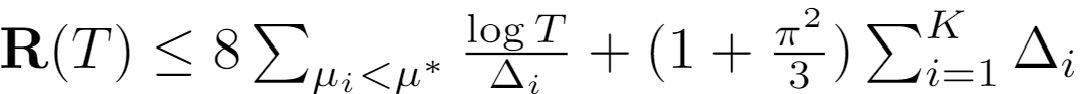 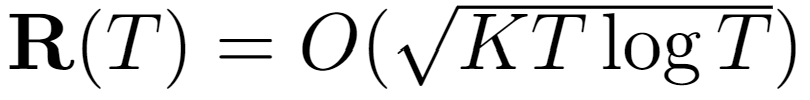 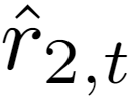 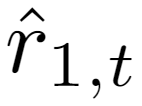 …
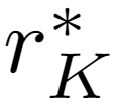 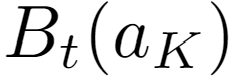 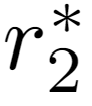 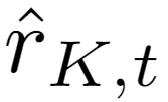 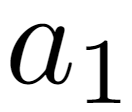 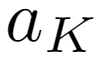 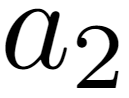 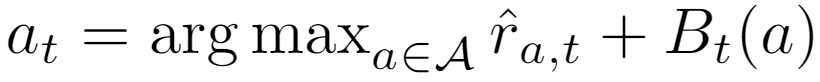 Classical strategies
27
Lower regret bound in linear contextual bandit [CLRS11]:
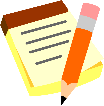 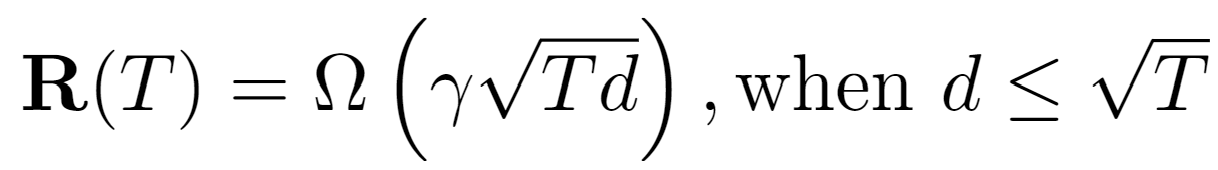 Optimism in the face of uncertainty
In linear contextual bandit,
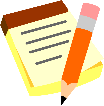 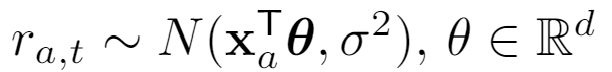 LinUCB [LCLS10]
Upper confidence bound based
Confidence ellipsoid
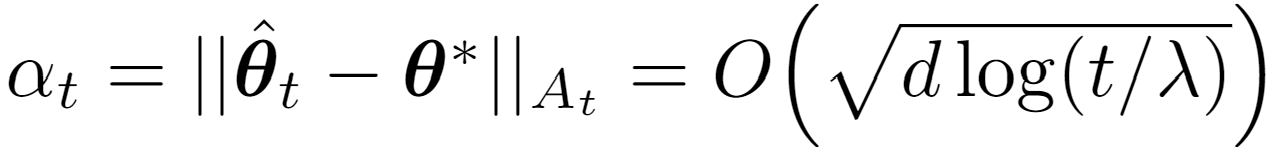 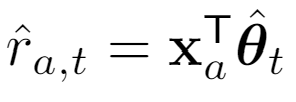 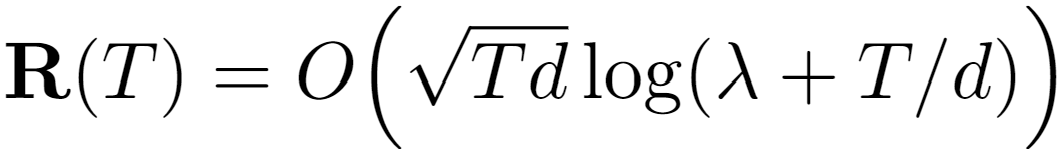 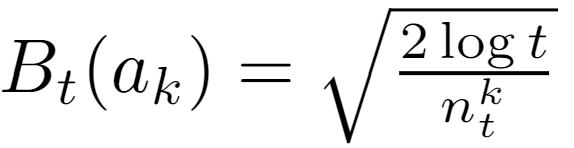 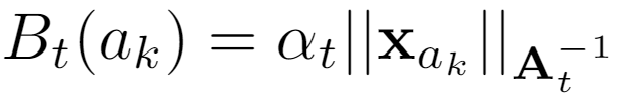 Encourage underestimated arms
Reward
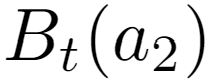 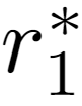 Closed form estimator
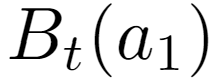 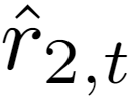 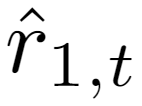 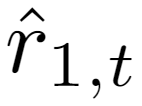 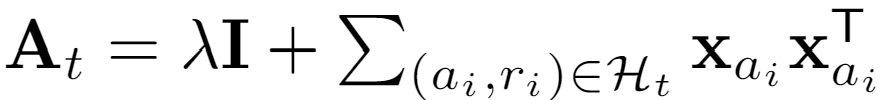 …
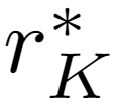 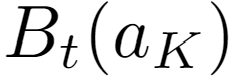 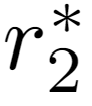 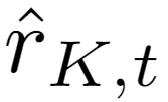 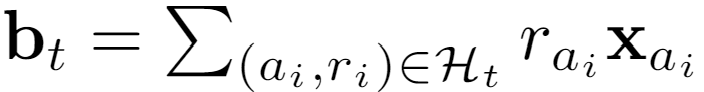 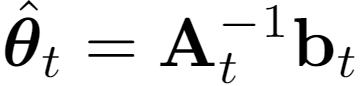 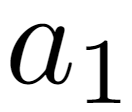 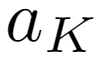 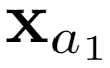 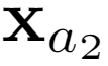 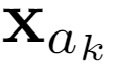 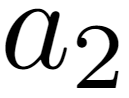 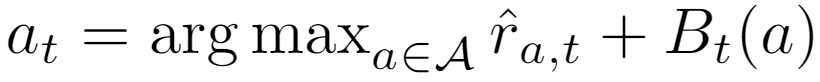 Classical strategies
28
Optimism in the face of uncertainty
In linear contextual bandit [LCLS10],
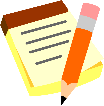 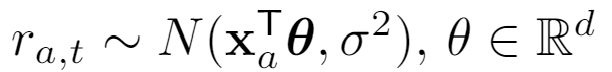 GLM-UCB [FCGS10]
A generalized linear model
In generalized linear bandit,
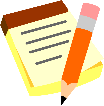 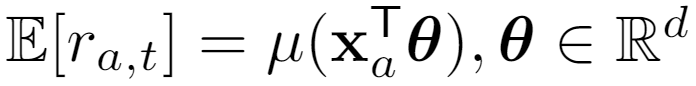 Confidence ellipsoid
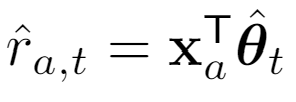 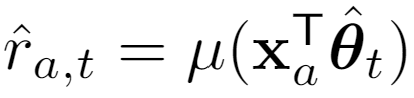 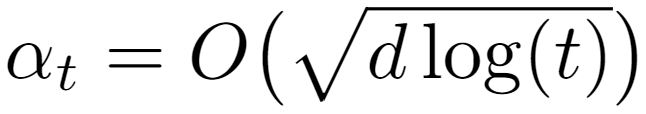 Link function, e.g.,
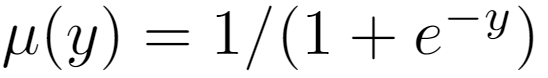 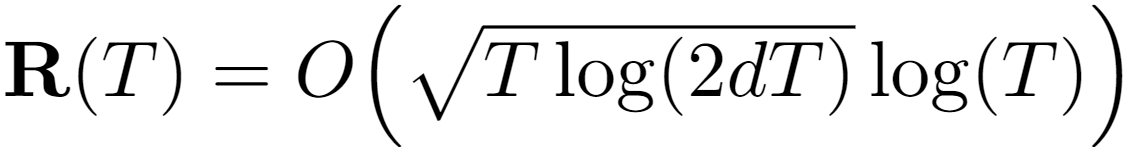 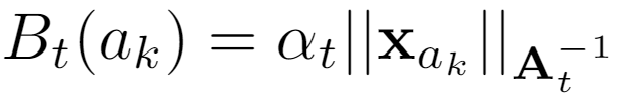 Encourage underestimated arms
Reward
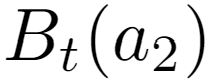 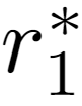 No closed form solution for
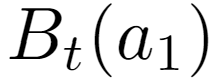 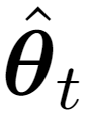 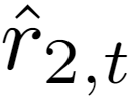 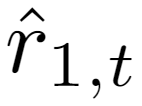 …
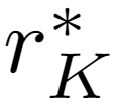 Using gradient descent to solve
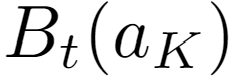 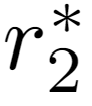 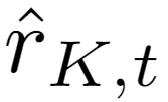 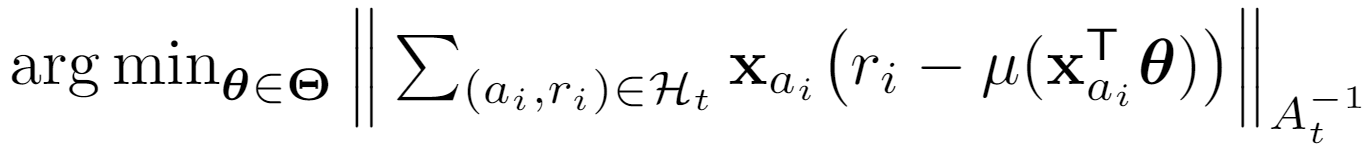 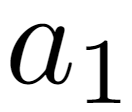 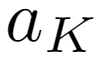 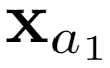 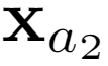 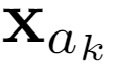 where
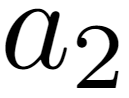 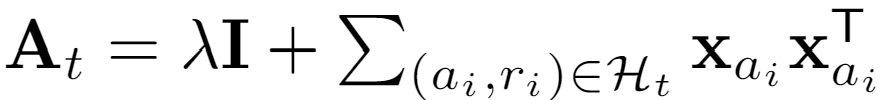 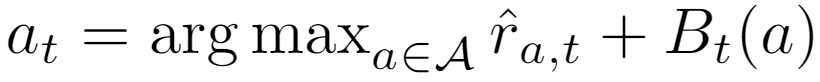 Classical strategies
29
Posterior sampling
Predictive distribution:
In linear contextual bandit [LCLS10],
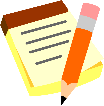 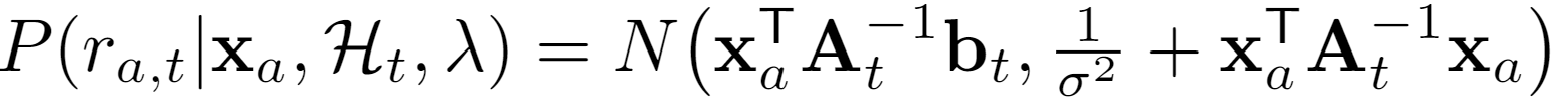 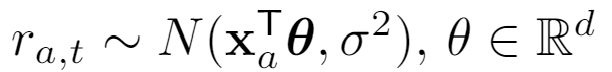 Thompson sampling [AG13]
A Bayesian perspective of reward estimation:
Source of uncertainty
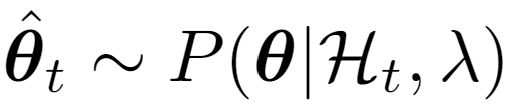 related to prior
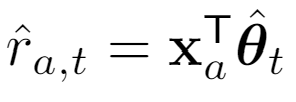 prior
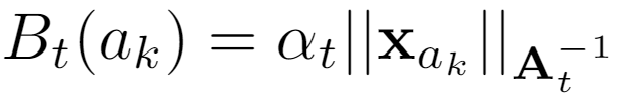 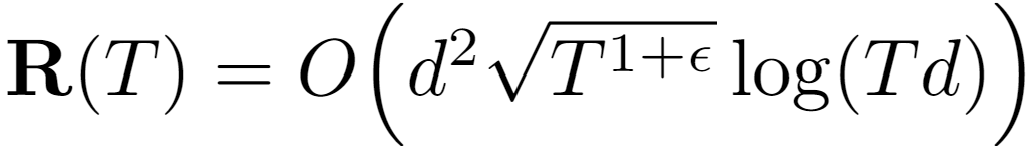 Reward
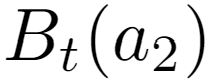 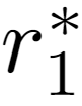 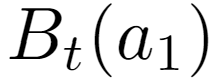 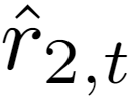 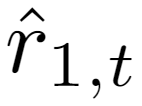 …
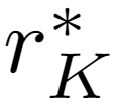 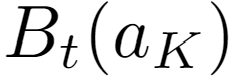 Analytic form of posterior
Prior:
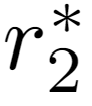 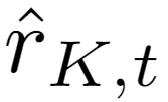 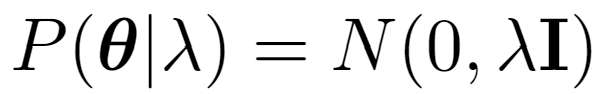 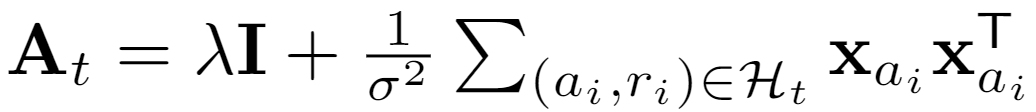 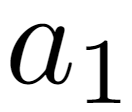 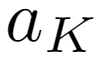 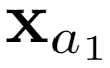 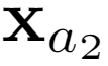 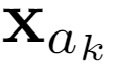 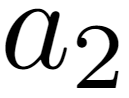 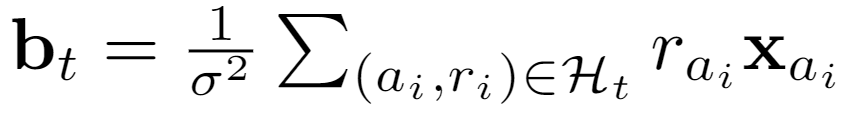 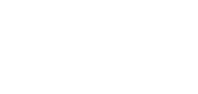 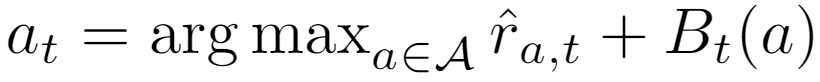 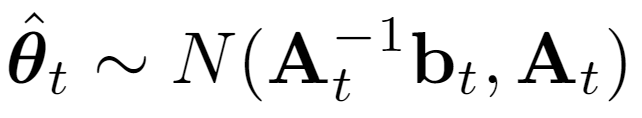 Classical strategies
30
Posterior sampling
Thompson sampling [RVKOW18]
No analytic posterior?
Approximate posterior inference!
Gibbs sampling
Particle sampling
Laplace approximation
Bootstrapping
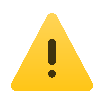 No formal regret known yet; and some analysis from Bayesian regret perspective
Classical strategies
31
References I
[SSSCJ16] Schnabel, T., Swaminathan, A., Singh, A., Chandak, N., & Joachims, T. (2016, June). Recommendations as treatments: debiasing learning and evaluation. In Proceedings of the 33rd International Conference on International Conference on Machine Learning-Volume 48 (pp. 1670-1679).
[LR85] Lai, T. L., & Robbins, H. (1985). Asymptotically efficient adaptive allocation rules. Advances in applied mathematics, 6(1), 4-22.
[Aue95] Auer, P., Cesa-Bianchi, N., Freund, Y., & Schapire, R. E. (1995, October). Gambling in a rigged casino: The adversarial multi-armed bandit problem. In Proceedings of IEEE 36th Annual Foundations of Computer Science (pp. 322-331). IEEE.
[LCLS10] Li, L., Chu, W., Langford, J., & Schapire, R. E. (2010, April). A contextual-bandit approach to personalized news article recommendation. In Proceedings of the 19th international conference on World wide web (pp. 661-670).
[CLRS11] Chu, W., Li, L., Reyzin, L., & Schapire, R. (2011, June). Contextual bandits with linear payoff functions. In Proceedings of the Fourteenth International Conference on Artificial Intelligence and Statistics (pp. 208-214).
[SB18] Sutton, R. S., & Barto, A. G. (2018). Reinforcement learning: An introduction. MIT press.
[Aue02] Auer, P. (2002). Using confidence bounds for exploitation-exploration trade-offs. Journal of Machine Learning Research, 3(Nov), 397-422.
[LZ08] Langford, J., & Zhang, T. (2008). The epoch-greedy algorithm for multi-armed bandits with side information. In Advances in neural information processing systems (pp. 817-824).
[FCGS10] Filippi, S., Cappe, O., Garivier, A., & Szepesvári, C. (2010). Parametric bandits: The generalized linear case. In Advances in Neural Information Processing Systems (pp. 586-594).
[GC11] Garivier, A., & Cappé, O. (2011, December). The KL-UCB algorithm for bounded stochastic bandits and beyond. In Proceedings of the 24th annual conference on learning theory (pp. 359-376).
References
32
References II
[AG13] Agrawal, S., & Goyal, N. (2013, February). Thompson sampling for contextual bandits with linear payoffs. In International Conference on Machine Learning (pp. 127-135).
[RVKOW18] Russo, D. J., Van Roy, B., Kazerouni, A., Osband, I., & Wen, Z. (2018). A Tutorial on Thompson Sampling. Foundations and Trends® in Machine Learning, 11(1), 1-96.
[KSGB19a] Kveton, B., Szepesvári, C., Ghavamzadeh, M., & Boutilier, C. (2019, August). Perturbed-history exploration in stochastic multi-armed bandits. In Proceedings of the 28th International Joint Conference on Artificial Intelligence (pp. 2786-2793). AAAI Press.
[KSGB19b] Kveton, B., Szepesvari, C., Ghavamzadeh, M., & Boutilier, C. (2019). Perturbed-history exploration in stochastic linear bandits. arXiv preprint arXiv:1903.09132.
[KMRWW18] Kannan, S., Morgenstern, J. H., Roth, A., Waggoner, B., & Wu, Z. S. (2018). A smoothed analysis of the greedy algorithm for the linear contextual bandit problem. In Advances in Neural Information Processing Systems (pp. 2227-2236).
Background
33
Outline of this tutorial
Motivation
Classical exploration strategies
Efficient exploration in complicated real-world environments
Exploration in non-stationary environments
Ethical considerations of exploration
Conclusion & future directions
Background
34
Conclusions
Learning by exploration
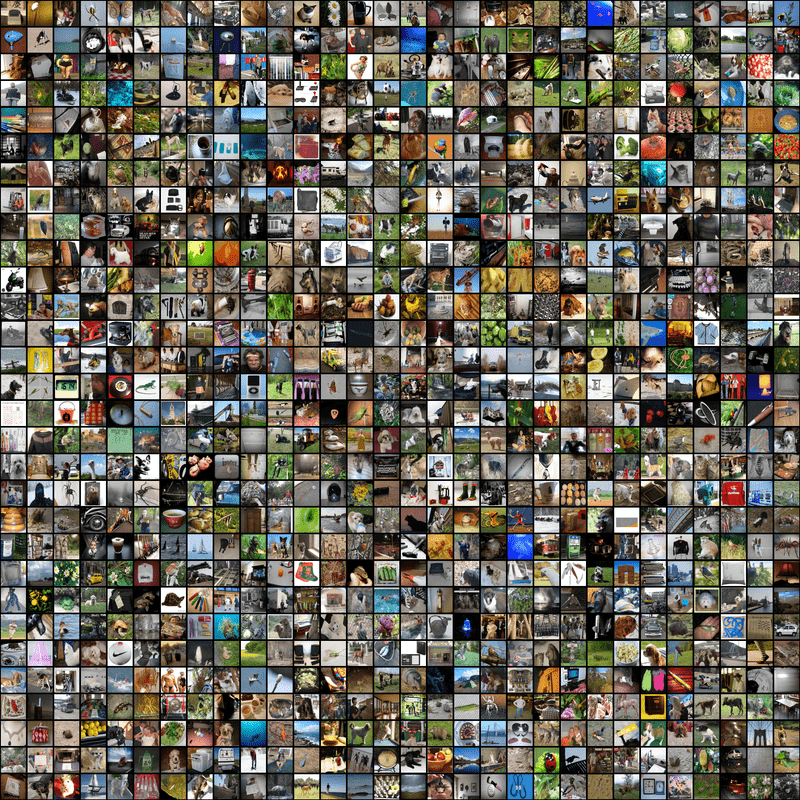 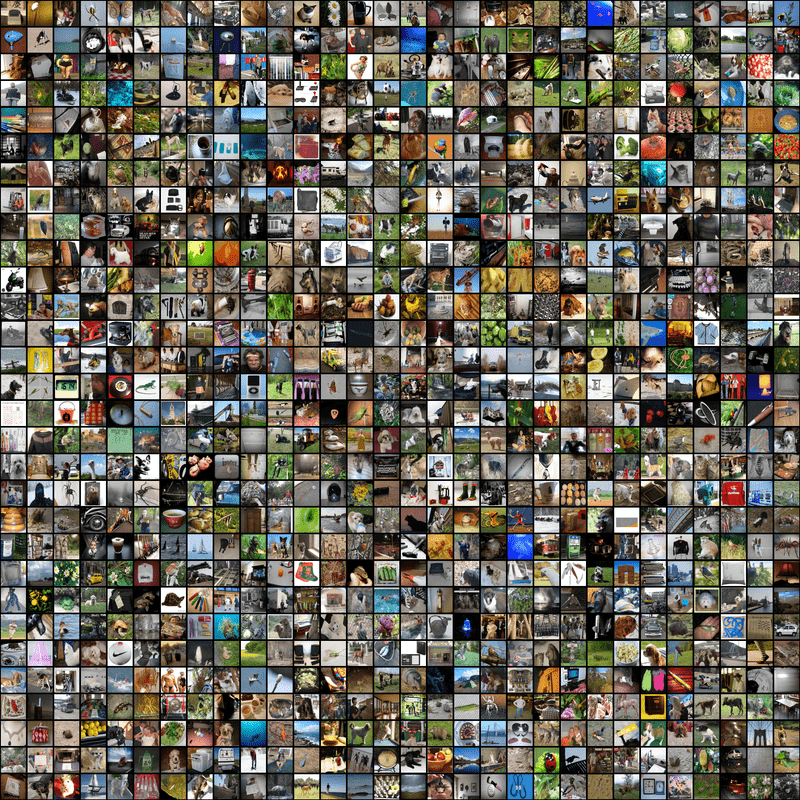 Efficiency matters
Accuracy matters
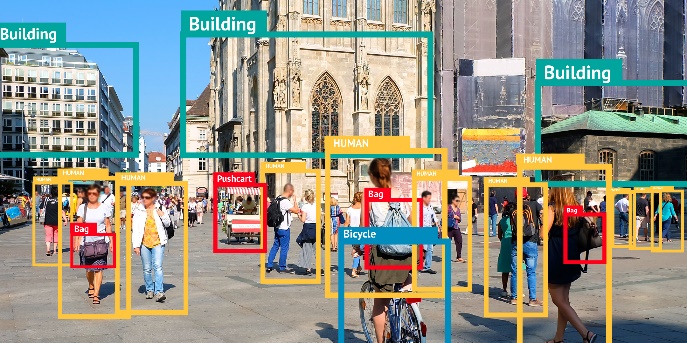 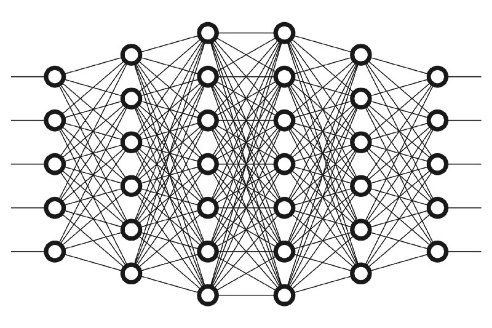 Training
Inference
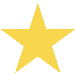 Exploration matters
Knowing what we do not know
Conclusions
35
Future research directions
Going beyond linear models
How about deep models?
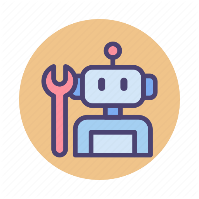 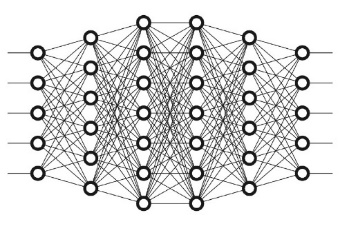 Reward
Action
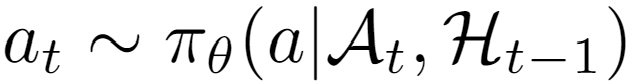 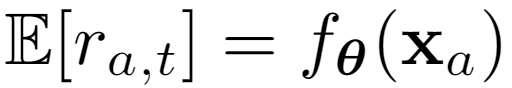 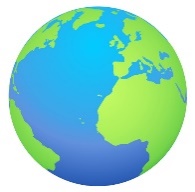 Convergence matters!
Exploration matters!
Some preliminary studies exist: [ZLG19, AFB14]
Complex models
36
Future research directions
Online deployment
Policy update driven by every interaction in real-time
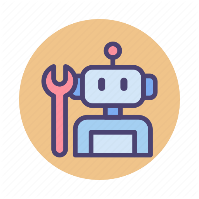 Reward
Action
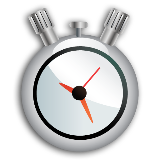 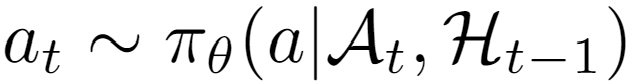 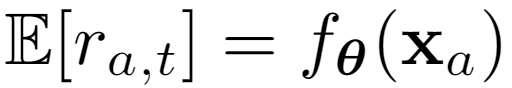 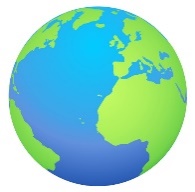 Convergence matters!
Exploration matters!
Some recent work: [WHCW19, KSL16, MWLS20]
Learning efficiency
37
Future research directions
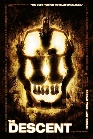 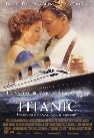 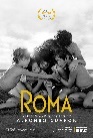 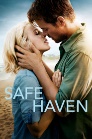 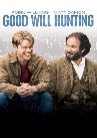 Learning under adversarial contexts
Privacy breach under extraction attacks
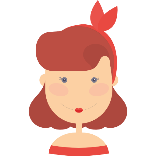 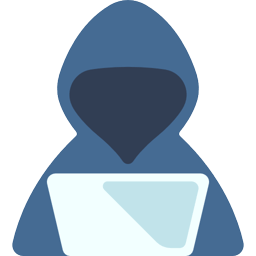 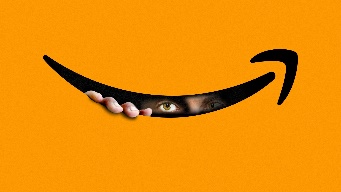 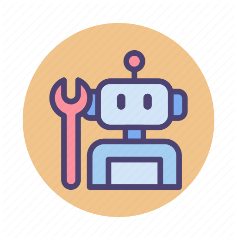 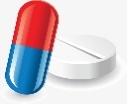 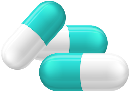 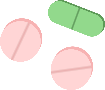 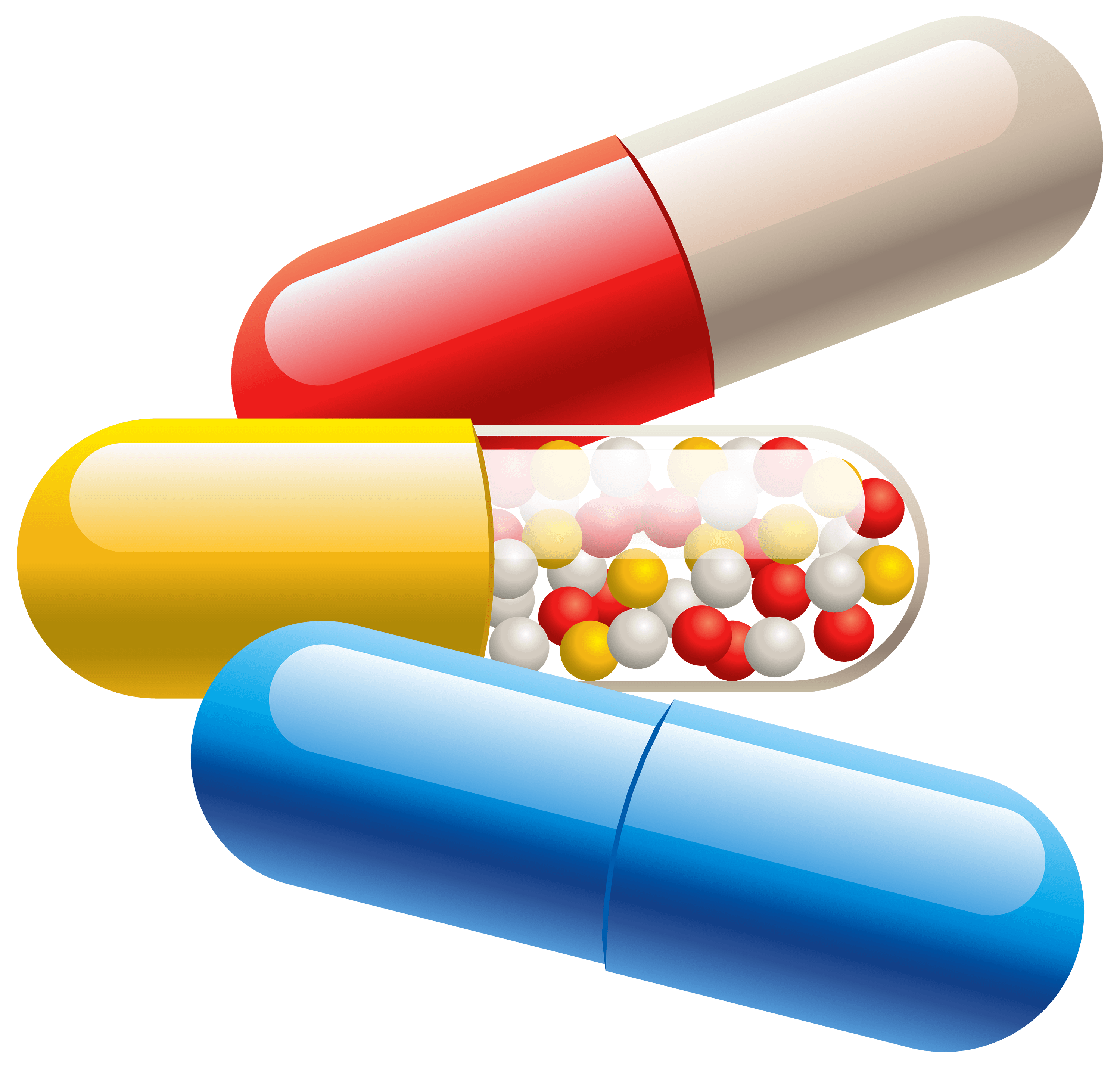 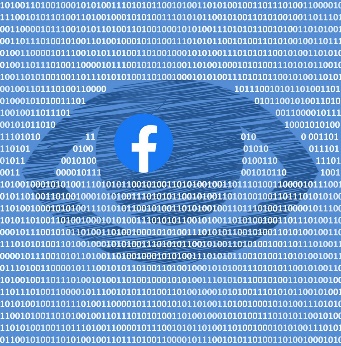 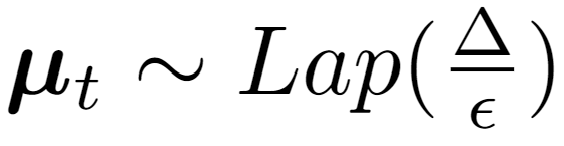 Exploration reconciles the need for learning and the need for privacy protection
[CKNFS11, Kor10]
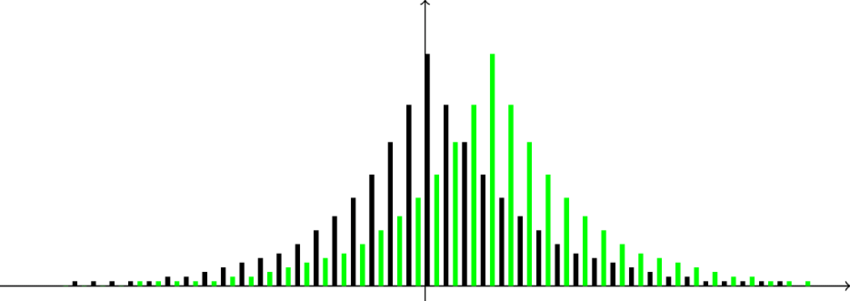 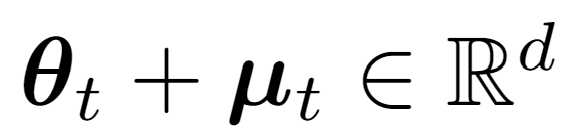 Private Learning
38
Future research directions
Learning under adversarial contexts
Robustness under poisoning attacks
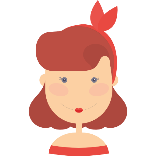 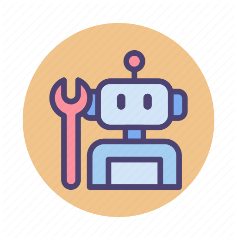 Action
Action
Action
Feedback
Feedback
Feedback
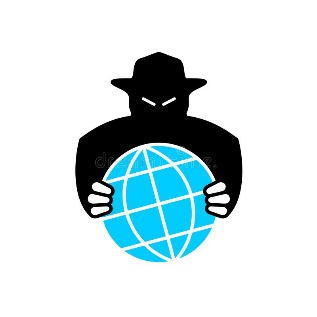 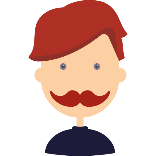 Randomness in exploration hardens the model against adversary; dependence structure among users improves privacy utility trade-off.
Robust Learning
39
Future research directions
Incentivize the exploration
No regret under information gap
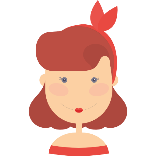 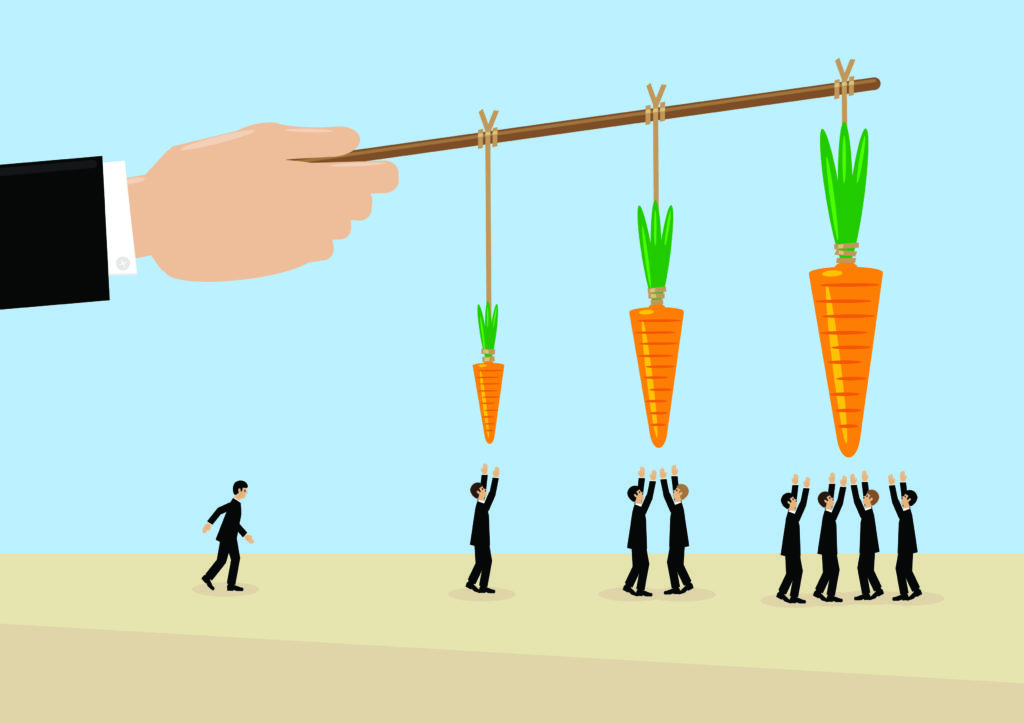 Latent factors
Semantic features
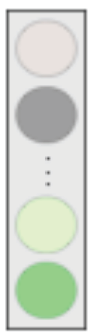 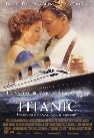 {Romance, Cameron}
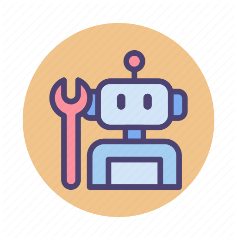 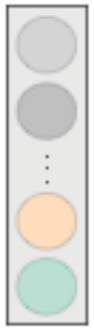 Explanations?
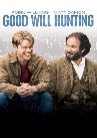 {Drama, Damon}
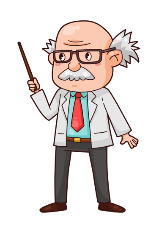 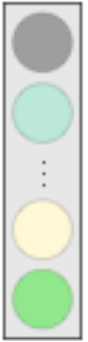 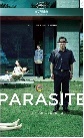 {Drama, Korean}
Incentivized Learning
40
References VII
[ZLG19] Zhou, D., Li, L., & Gu, Q. (2019). Neural Contextual Bandits with Upper Confidence Bound-Based Exploration. arXiv preprint arXiv:1911.04462.
[AFB14] Allesiardo, R., Féraud, R., & Bouneffouf, D. (2014, November). A neural networks committee for the contextual bandit problem. In International Conference on Neural Information Processing (pp. 374-381). Springer, Cham.
[WHCW19] Wang, Y., Hu, J., Chen, X., & Wang, L. (2019). Distributed bandit learning: Near-optimal regret with efficient communication. arXiv preprint arXiv:1904.06309.
[KSL16] Korda, N., Szorenyi, B., & Li, S. (2016, June). Distributed clustering of linear bandits in peer to peer networks. In International Conference on Machine Learning (pp. 1301-1309).
[MWLS20] Mahadik, K., Wu, Q., Li, S., & Sabne, A. (2020, June). Fast distributed bandits for online recommendation systems. In Proceedings of the 34th ACM International Conference on Supercomputing (pp. 1-13).
[CKNFS11] Calandrino, J. A., Kilzer, A., Narayanan, A., Felten, E. W., & Shmatikov, V. (2011, May). " You might also like:" Privacy risks of collaborative filtering. In 2011 IEEE symposium on security and privacy (pp. 231-246). IEEE.
[Kor10] Korolova, A. (2010, December). Privacy violations using microtargeted ads: A case study. In 2010 IEEE International Conference on Data Mining Workshops (pp. 474-482). IEEE.
References
41
Acknowledgement
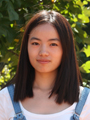 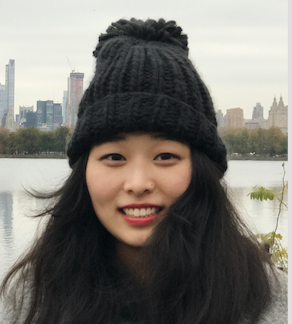 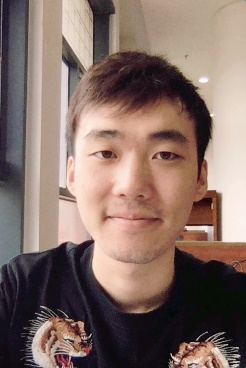 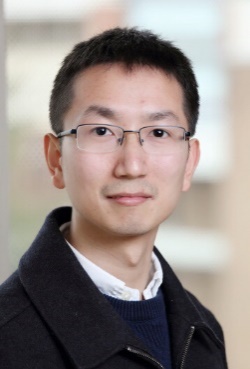 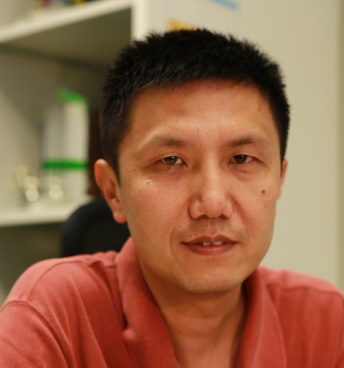 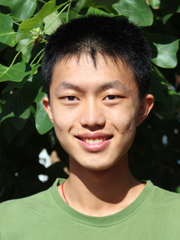 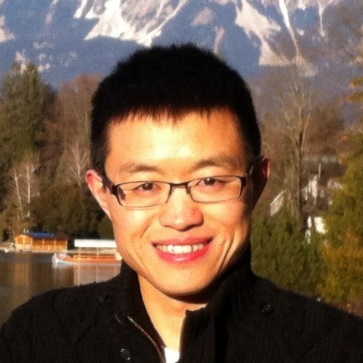 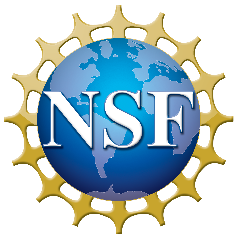 IIS-1553568
IIS-1618948
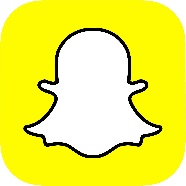 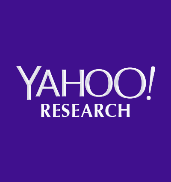 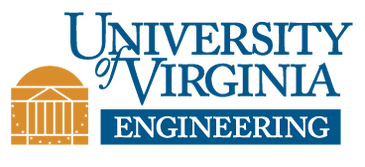 Acknowledgement
42
Back-up slides
Simulation-based evaluation
Simulate the non-stationary environment
Semi-simulation-based evaluation
Real-world datasets (that do not have non-stationarity) + simulated changes
Evaluation on real-world datasets
On real-world datasets that have non-stationarity
Non-stationary environments
43
Empirical evaluations
Simulation-based evaluation
Simulate the non-stationary environment
Semi-simulation-based evaluation
Real-world datasets (that do not have non-stationarity) + simulated changes
Evaluation on real-world datasets
On real-world datasets that have non-stationarity
Non-stationary environments
44
Empirical evaluations
Yahoo! Today Module
dLinUCB
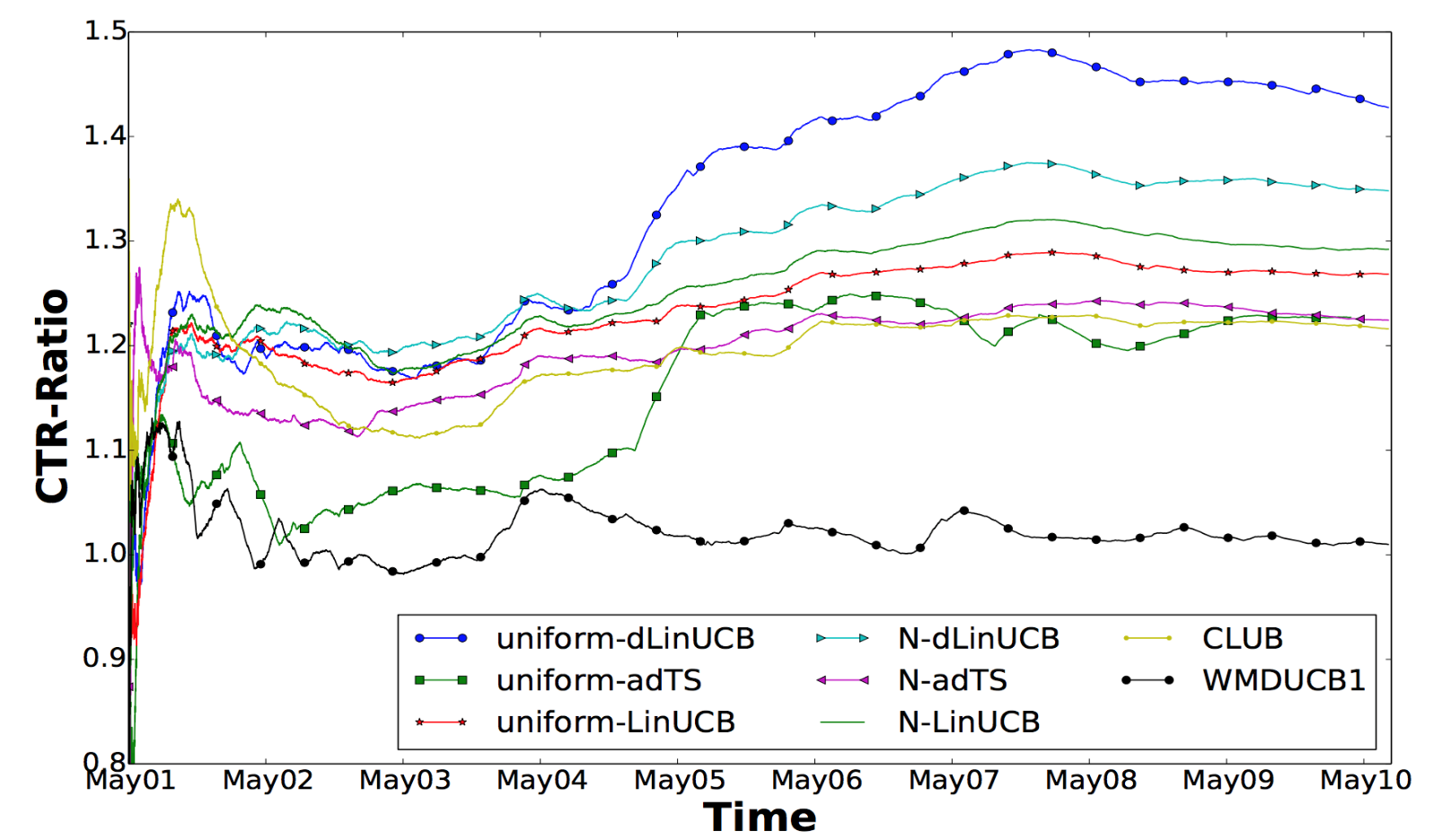 LinUCB
adTS
WMDUCB1
Figure 4. Real time CTR ratio in 10 days on Yahoo dataset
Non-stationary environments
45
Empirical evaluations
LastFM dataset
Simulate a non-stationary environment by attaching different users’ observations[]
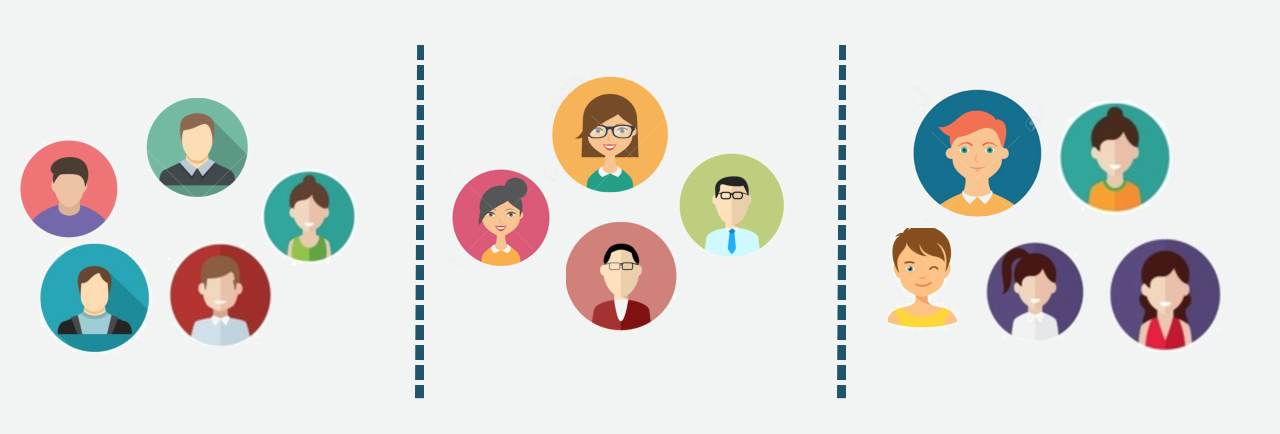 Change Points
Non-stationary environments
46
Empirical evaluations
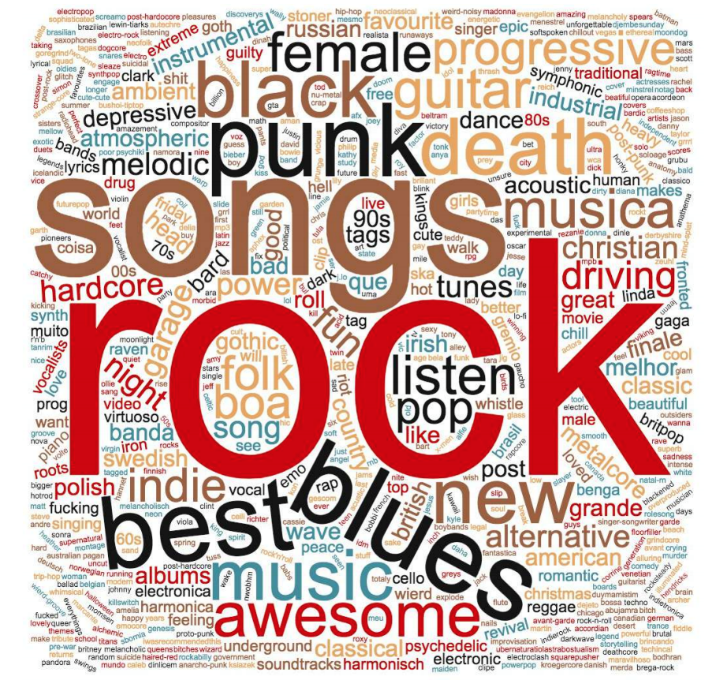 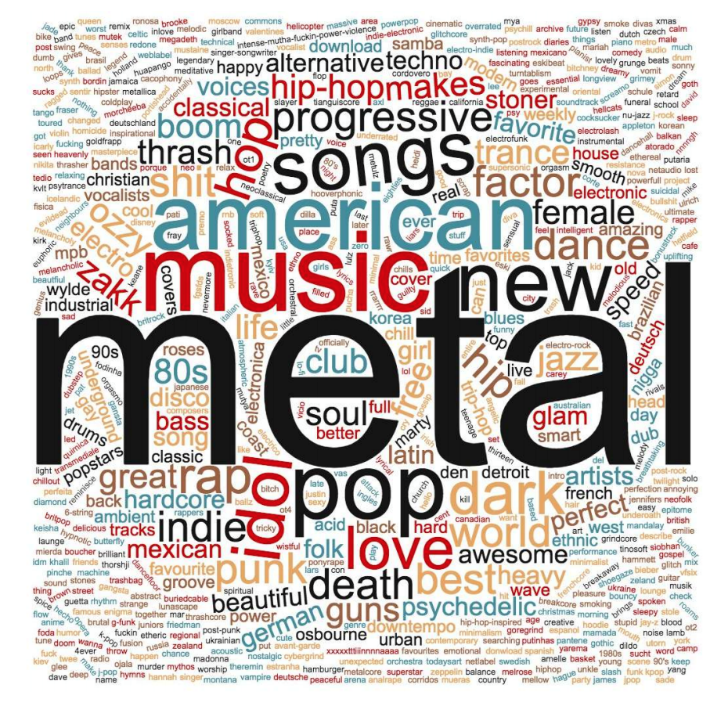 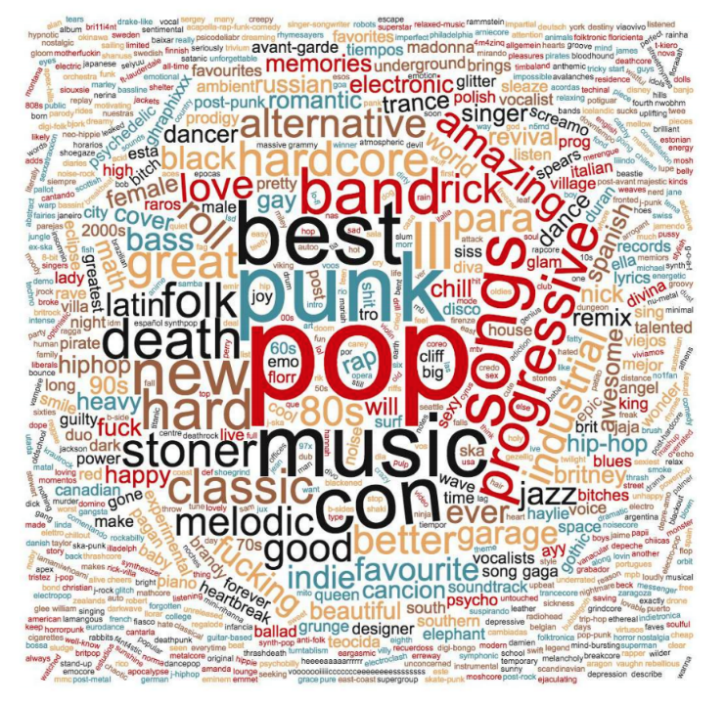 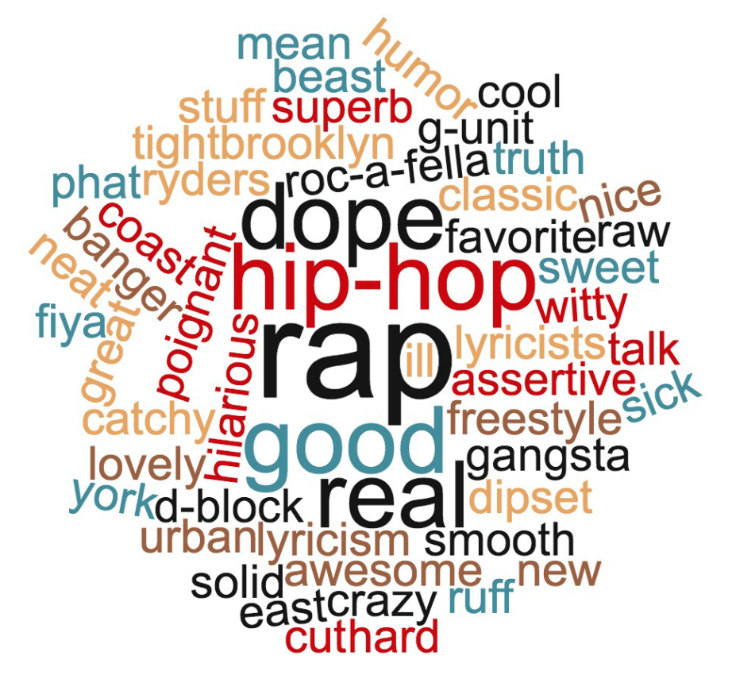 Figure 5. Word cloud of tags from high reward actions in the four identified environments by dLinUCB on LastFM dataset.
Non-stationary environments
47
Empirical evaluations
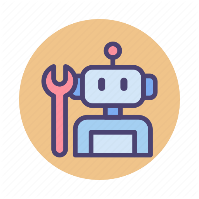 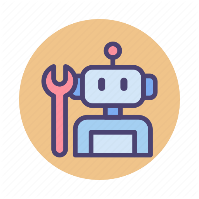 Learner 2
Learner 1
Change-invariant actions
Change-invariant actions
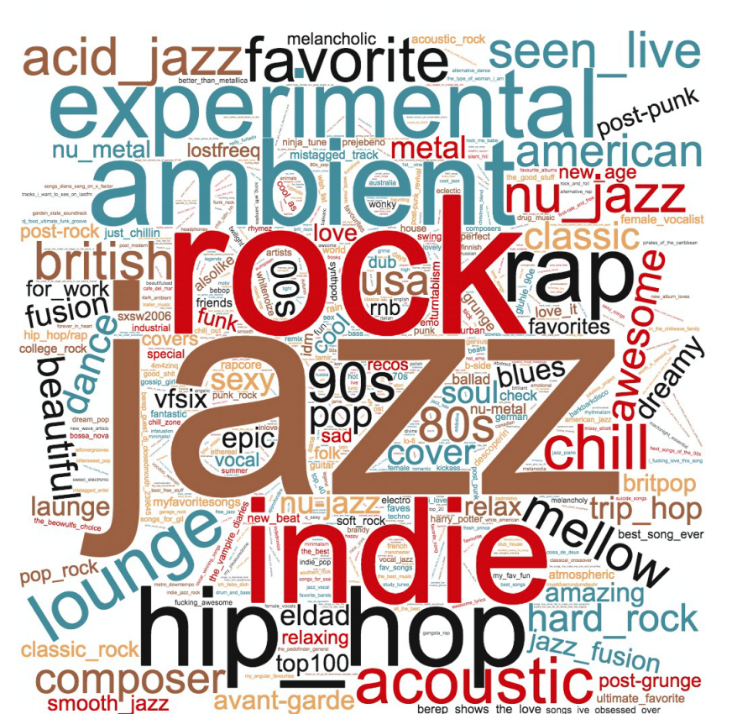 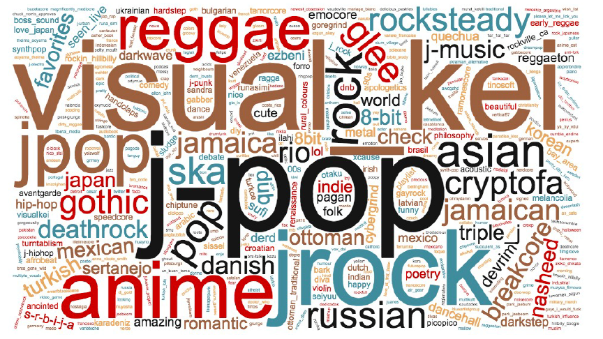 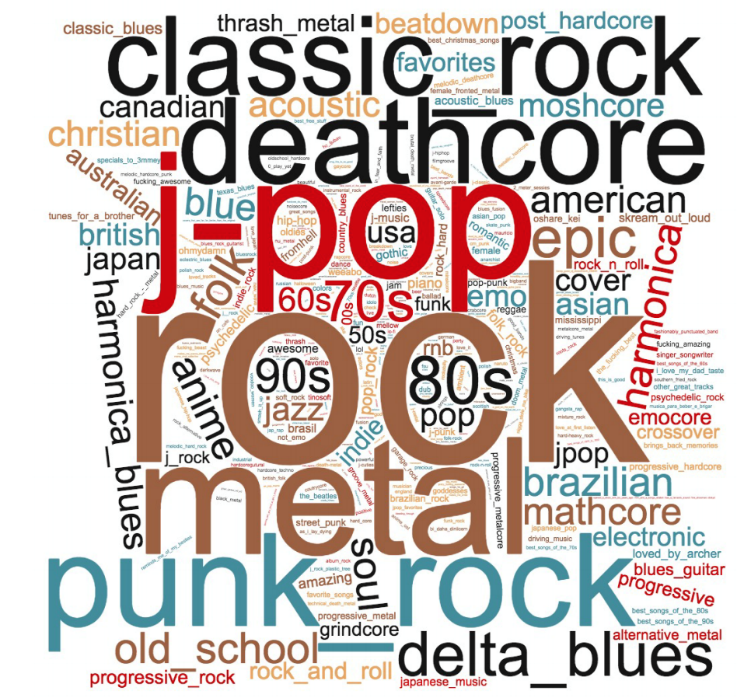 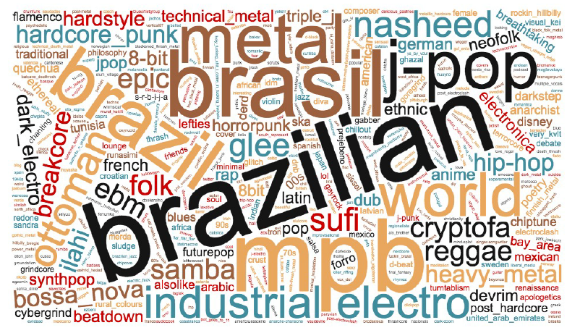 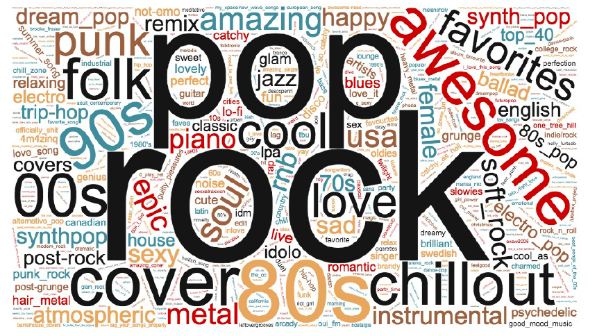 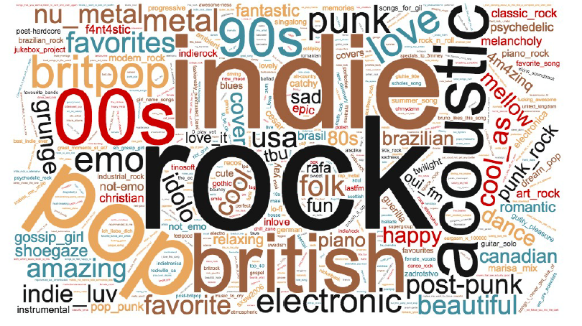 change sensitive actions
change sensitive actions
Figure 5. Word cloud of tags from high reward actions in the four identified environments by dLinUCB on LastFM dataset.
Non-stationary environments
48